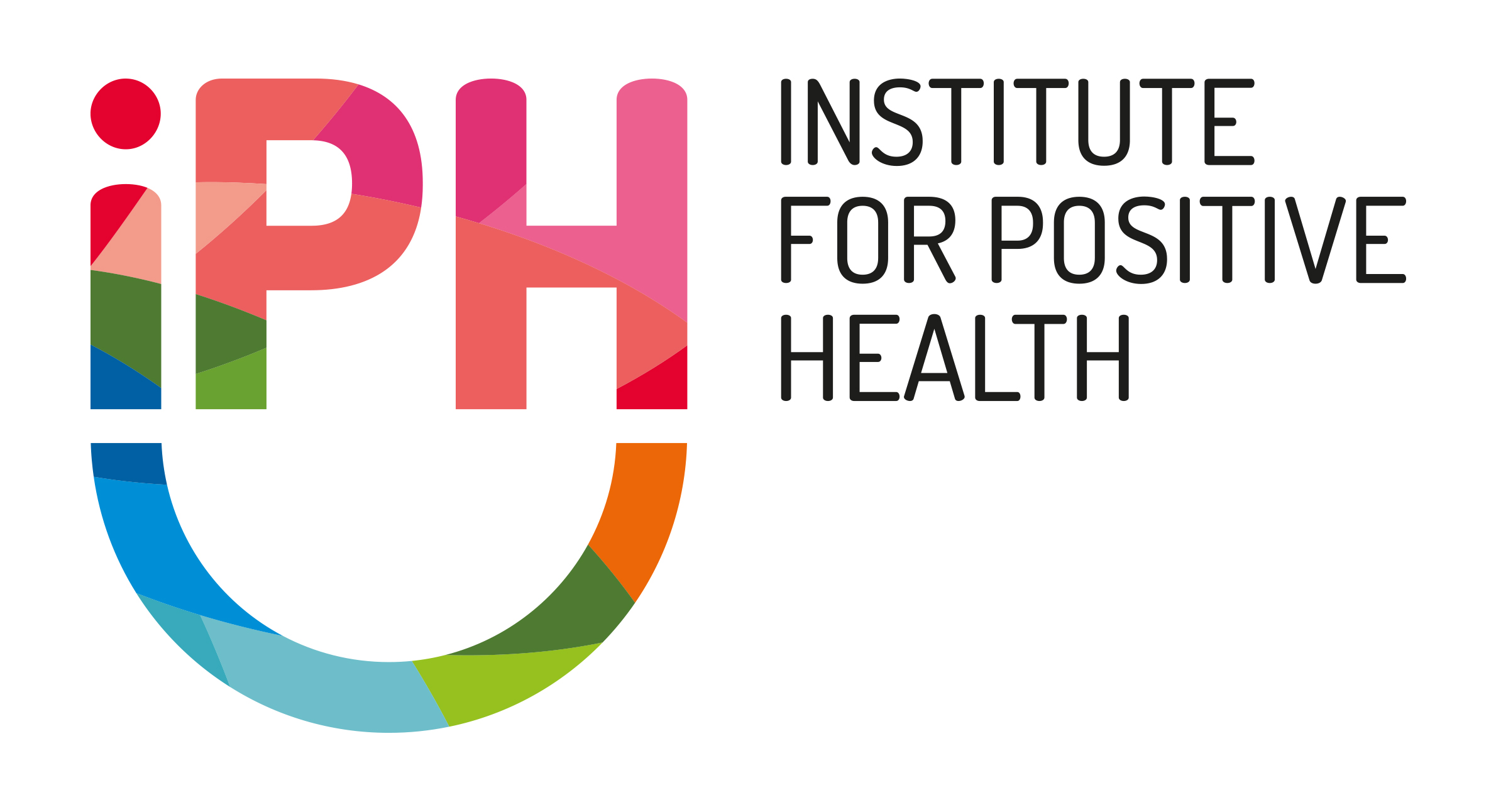 ‘POSITIEVE GEZONDHEID’

Wat is het en wat kan ik ermee?
Weert in Beweging – 8 november 2018
Dr. Machteld Huber
Stelling
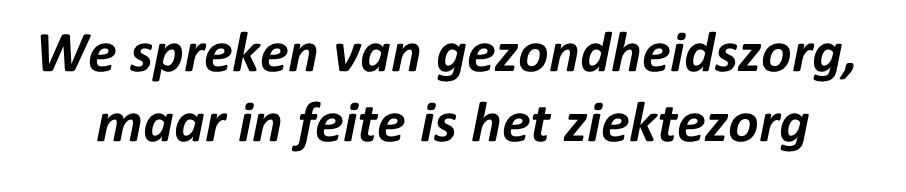 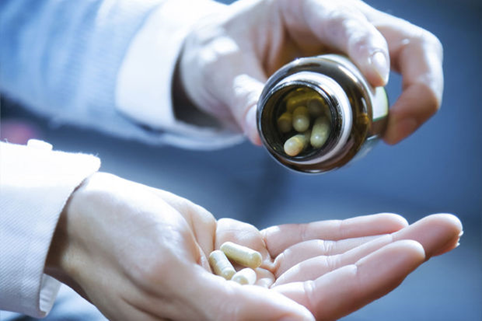 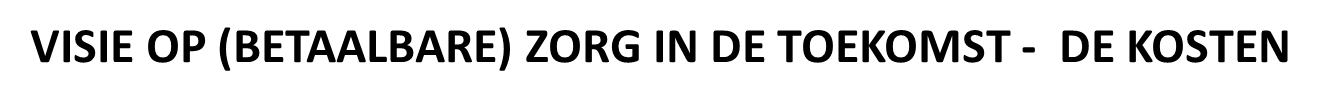 GGZ
Ziekenhuis
Care
Met zorgadvies
Tweede lijn
Lage drempel, dichtbij huis
Geïntegreerde eerste lijn
Geïntegreerde eerste lijn
Veerkrachtig en betekenisvol leven
(eHealth & preventie)
Preventie
Straks
Nu
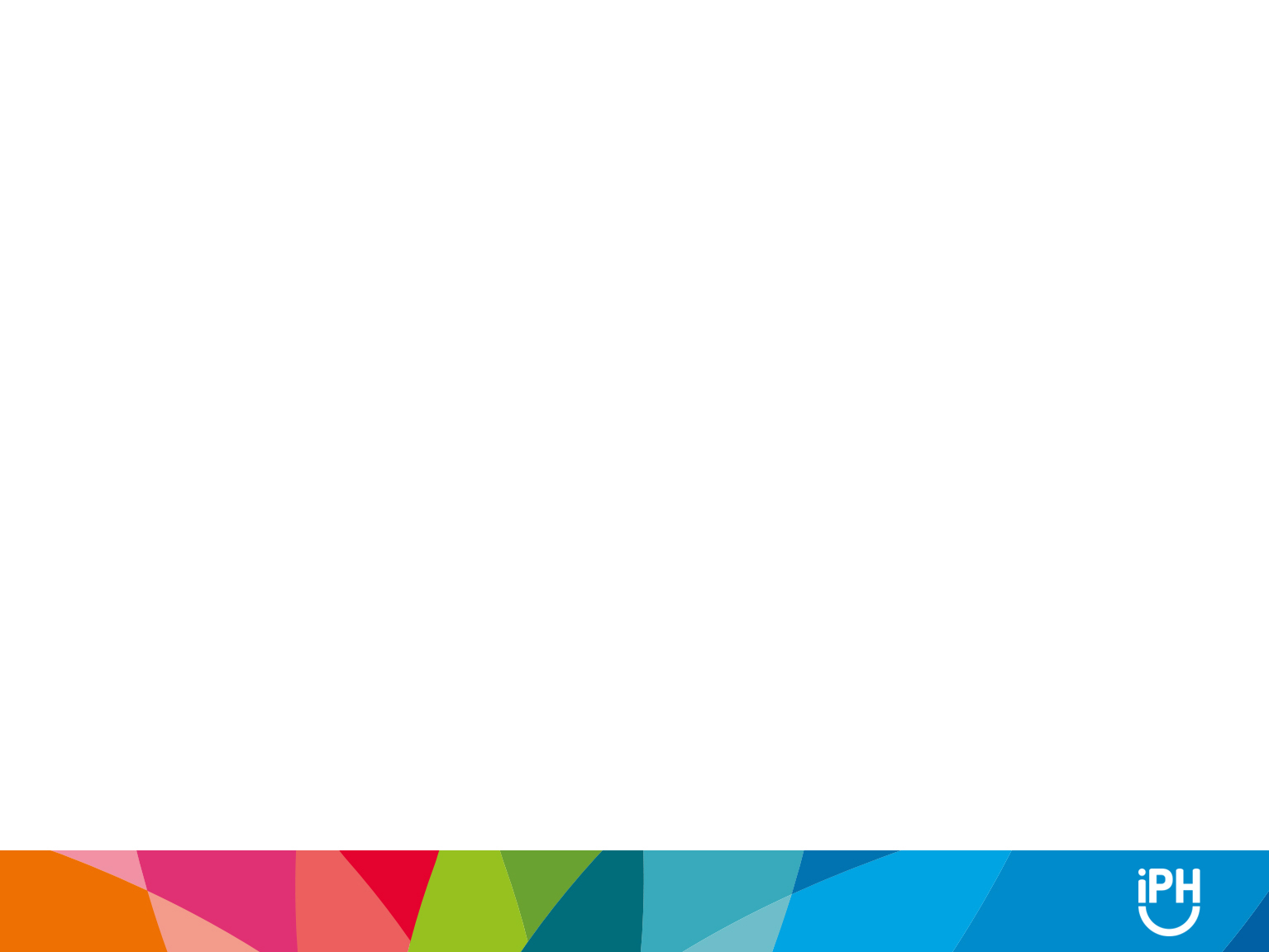 Wat weten we van ‘Gezondheid’? 
		3 keer een gezichtspunt …..
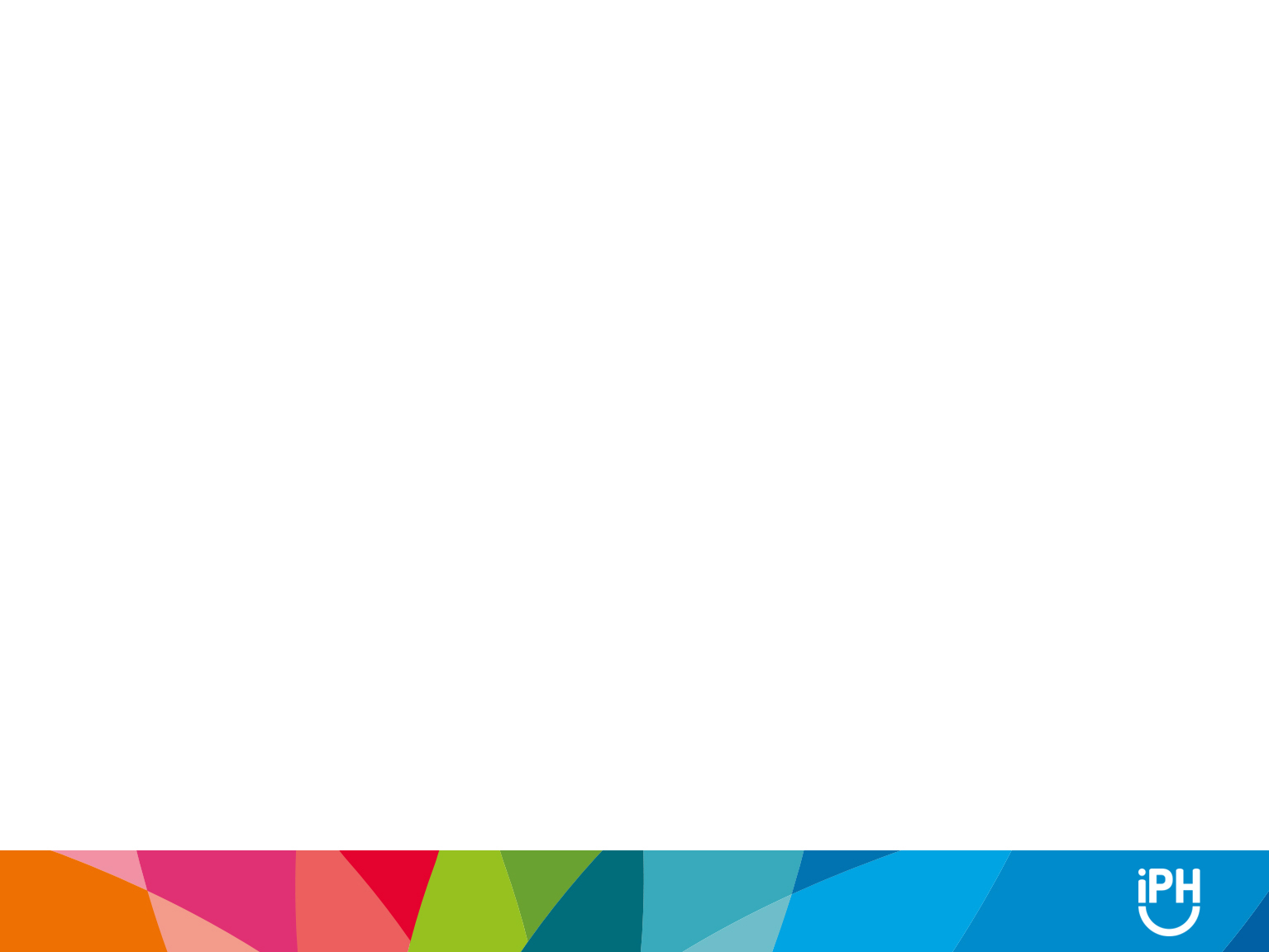 1. BLUE ZONES
Gebieden in de wereld waar mensen heel oud worden, zonder chronische ziekten en zonder mentale aftakeling:
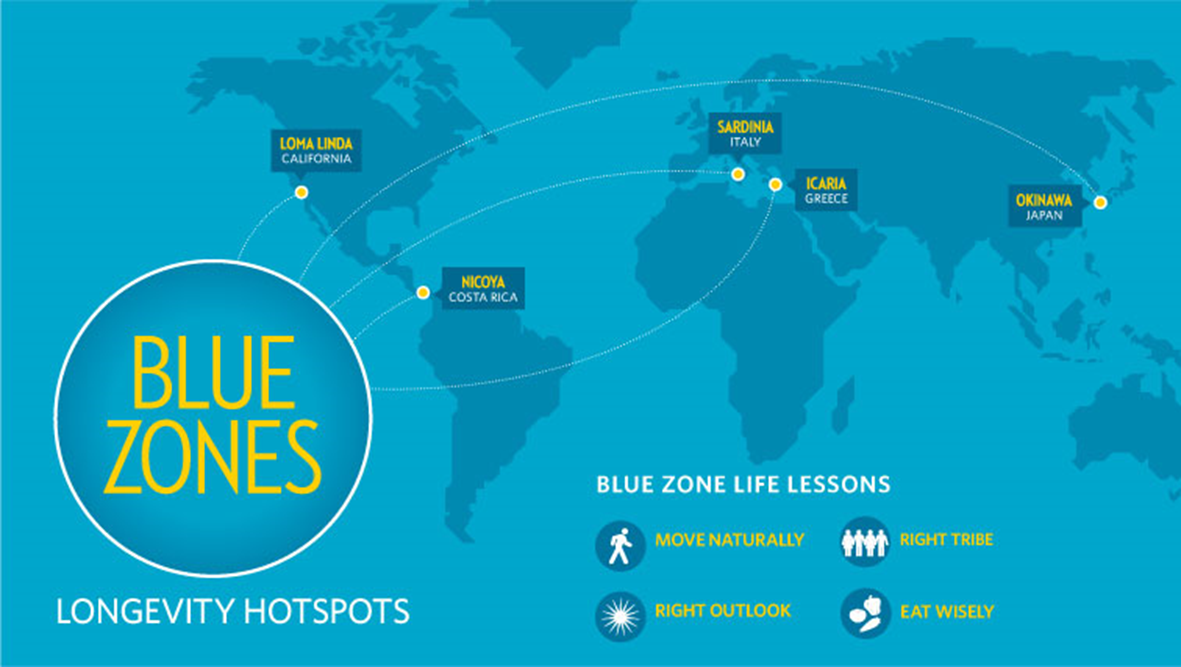 Sleutels: Goed eten, natuurlijk bewegen, opstaan met een ideaal en vrienden hebben om dat ideaal mee te verwerkelijken.
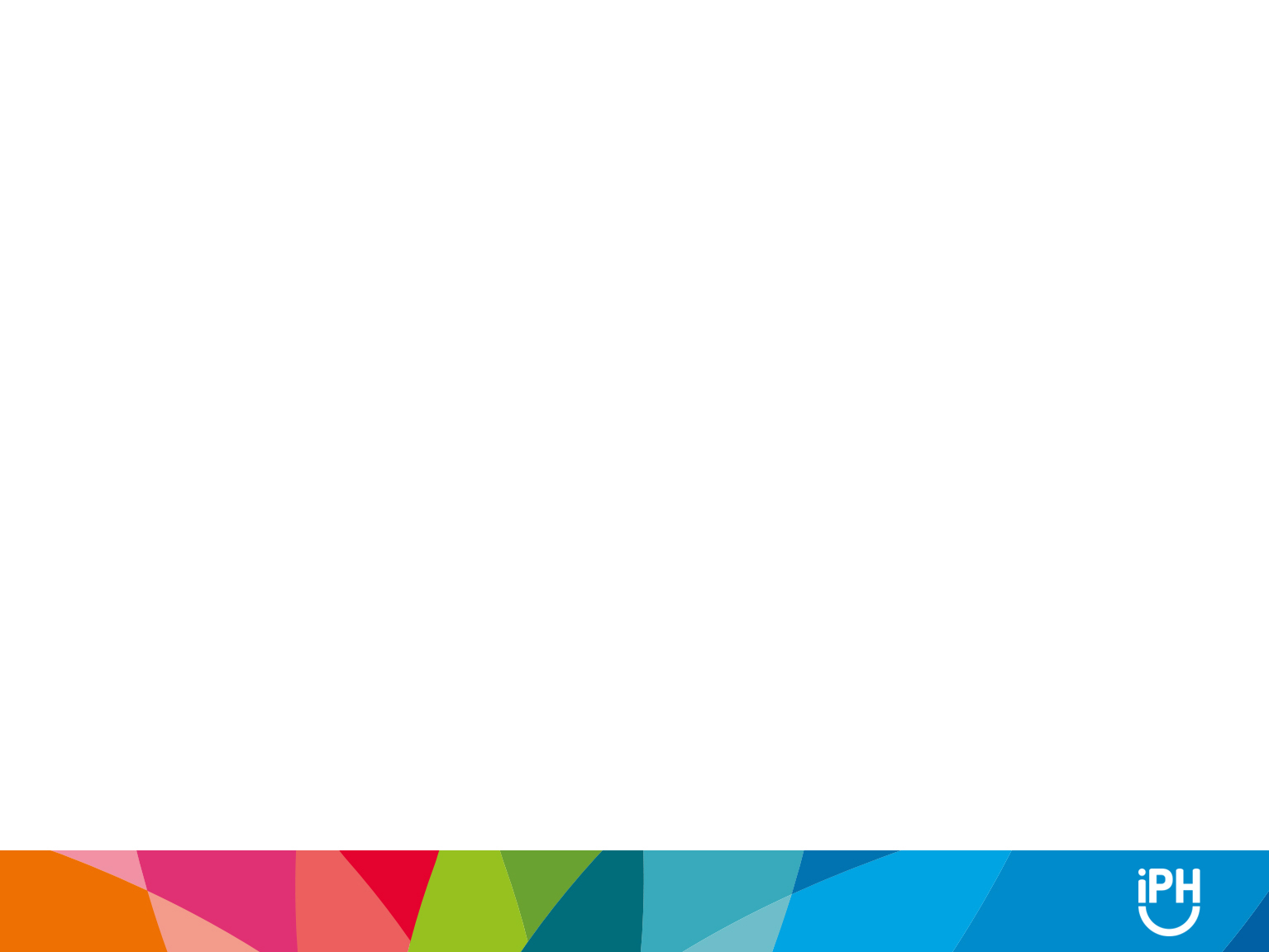 2. Sense of Coherence (SOC) = 
    Gevoel van samenhang - Antonovsky
Mensen met SOC doorstaan moeilijke situaties relatief ‘goed’….	     

		De essentie: mensen met een Sense of Coherence hebben het gevoel
de situatie te begrijpen 				= Comprehensibility
dat je iets kunt doen, invloed kunt uitoefenen 	= Manageability
zingeving te ervaren 				= Meaningfulness
	
		Beter te begrijpen als je je realiseert wat het tegenovergestelde is:
Verwarring
Machteloosheid
Zinloosheid
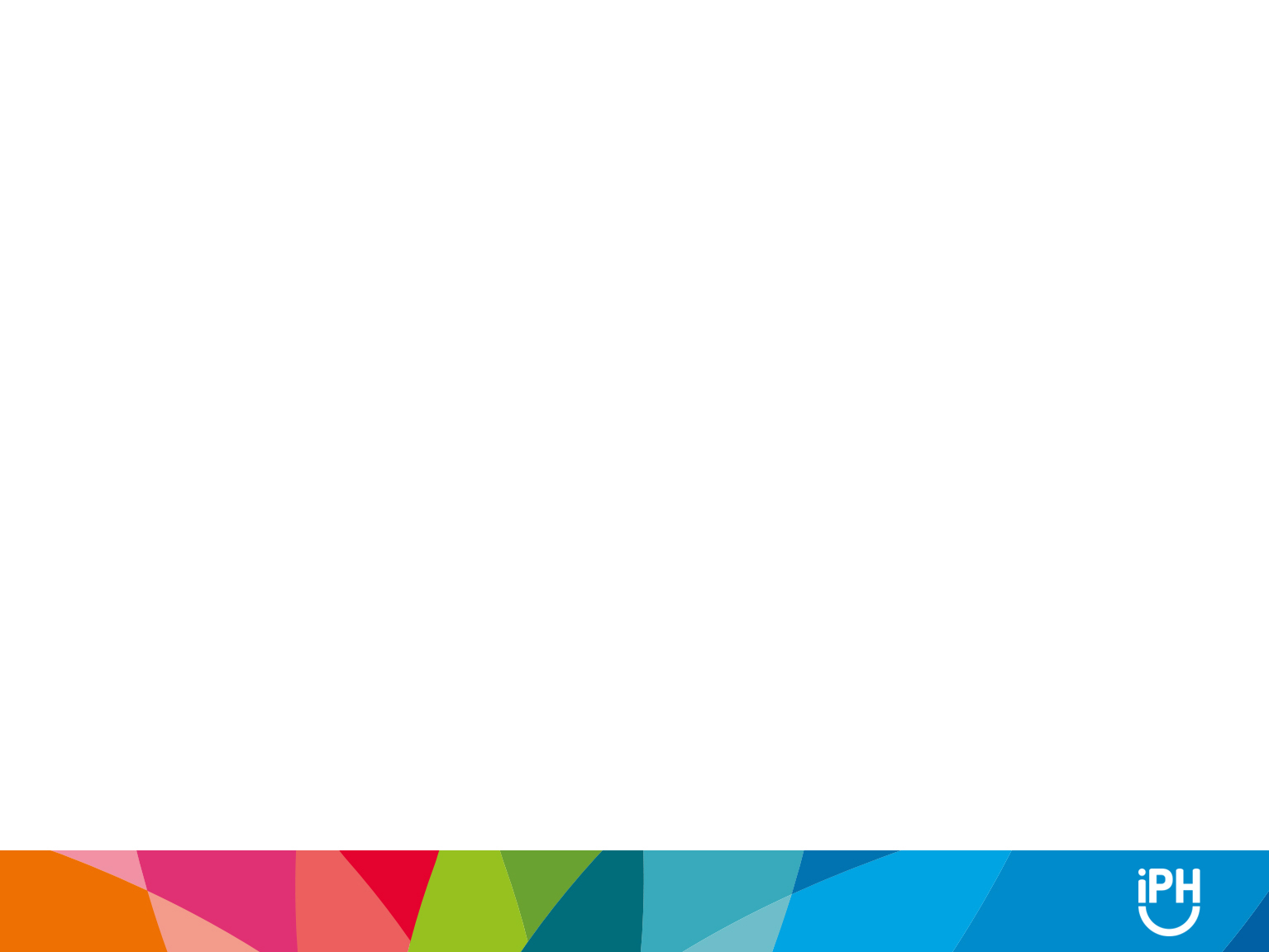 3. Definitie van gezondheid

Gezondheid’ is nog steeds gedefinieerd met de WHO-definitie van 1948:

‘A state of complete physical, mental, and social well-being and 
not merely the absence of disease, or infirmity.’

Sindsdien vaak bekritiseerd, maar nooit gewijzigd.
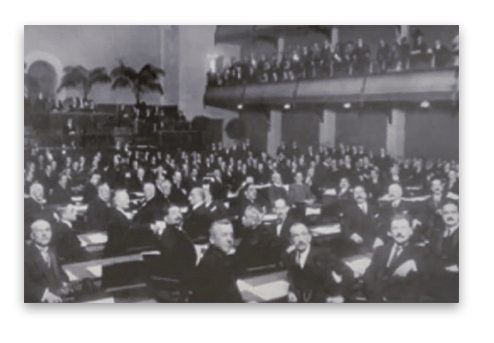 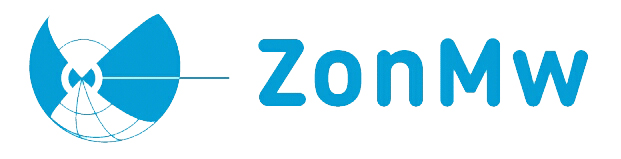 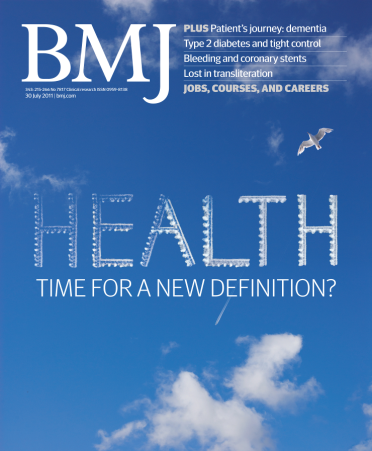 Als ‘General Concept’ is Voorgesteld:


‘Health as the ability to adapt and to self manage, 
in the face of social, physical and emotional challenges’

							of

‘Gezondheid als het vermogen om je aan te passen en 
je eigen regie te voeren, in het licht van de sociale, fysieke en emotionele uitdagingen van het leven’
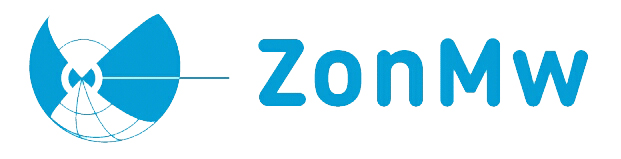 HET VERVOLGONDERZOEK

ZonMw gaf opdracht om het draagvlak te toetsen van: 

‘Health as the ability to adapt and to self manage, in the face of social, physical and emotional challenges’

en een stap te zetten naar operationalisering.
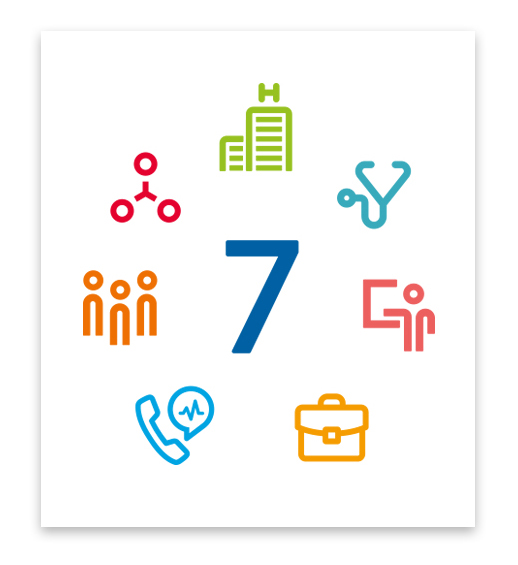 IN TOTAAL WERDEN 7 GROEPEN BELANGHEBBENDEN BENADERD:

Patiënten
Behandelaars
Beleidsmakers
Verzekeraars
Public Health actors
Burgers
Onderzoekers

In een kwalitatief en een kwantitatief onderzoek.
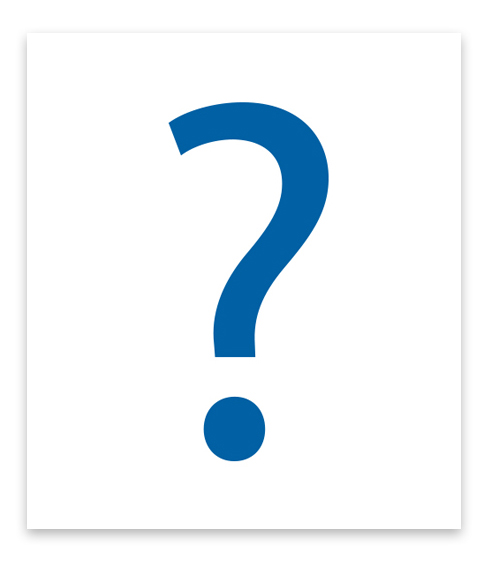 KWALITATIEF ONDERZOEK

In 50 semi-gestructureerde interviews en focusgroepen werd gevraagd:

Wat vindt u van het concept van gezondheid, positief zowel als negatief?

Wat zijn voor u indicatoren van gezondheid? 

Sluiten deze indicatoren aan bij het concept, of juist niet?
RESULTATEN KWALITATIEF ONDERZOEK

Vraag 1. Het oordeel over het concept:

Positief:

De mens staat centraal, niet de ziekte. 

Ik voel mij als patiënt in mijn kracht aangesproken, in plaats van in mijn zwakte.
    
Ik heb naast mijn ziekte ook nog een heel stuk gezondheid en dát wordt hiermee aangesproken. 

Het benadrukt het potentieel.
RESULTATEN KWALITATIEF ONDERZOEK

Vraag 1. Het oordeel over het concept:

Negatief:

Waar blijft de ziekte met deze omschrijving?

Kan iedereen dit wel? Grote groepen ontberen de noodzakelijke basale gezondheidsvaardigheden die hiervoor nodig zijn.

Is er wel aandacht voor de sociale omgeving of moet iedereen het zelf maar uitzoeken?


Maar ook een advies …
Advies:

Neem gezondheid niet als doel op zich, maar als middel… namelijk opdat iemand ‘zijn/haar ding kan doen’.
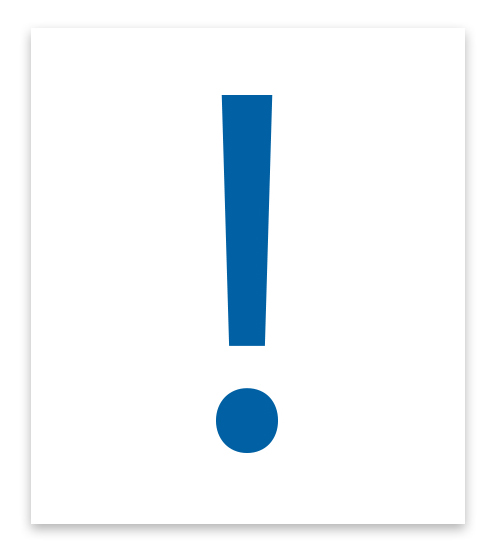 RESULTATEN KWALITATIEF ONDERZOEK

Vraag 2. Indicatoren van gezondheid:

In totaal werden 556 indicatoren voor gezondheid verzameld.

Deze werden gecategoriseerd in een consensus proces i.s.m. het NIVEL. 

Resultaat: 6 Hoofddimensies van gezondheid, gedifferentieerd in 32 Aspecten.
RESULTATEN KWALITATIEF ONDERZOEK
De 6 Hoofddimensies van gezondheid:

Lichaamsfuncties

Mentale functies en -beleving

Spiritueel-existentiële dimensie

Kwaliteit van leven

Sociaal-maatschappelijke participatie

Dagelijks functioneren
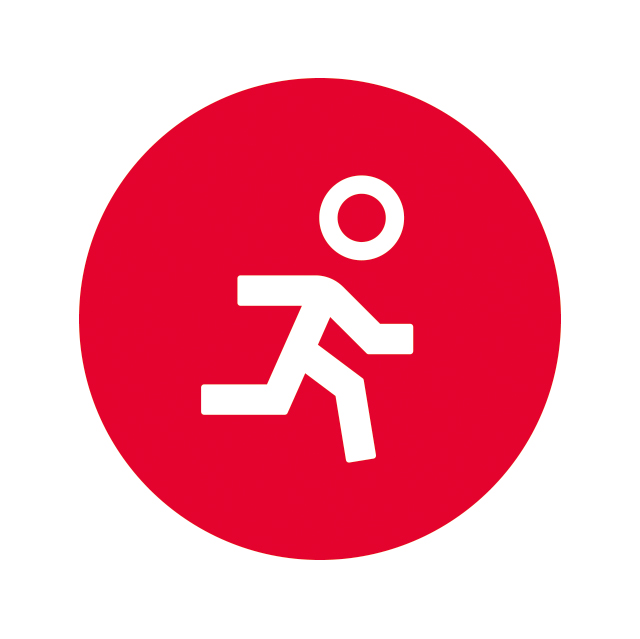 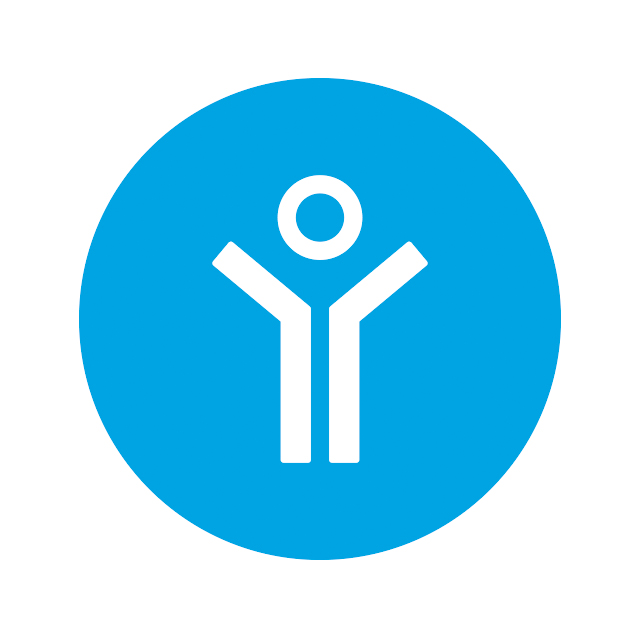 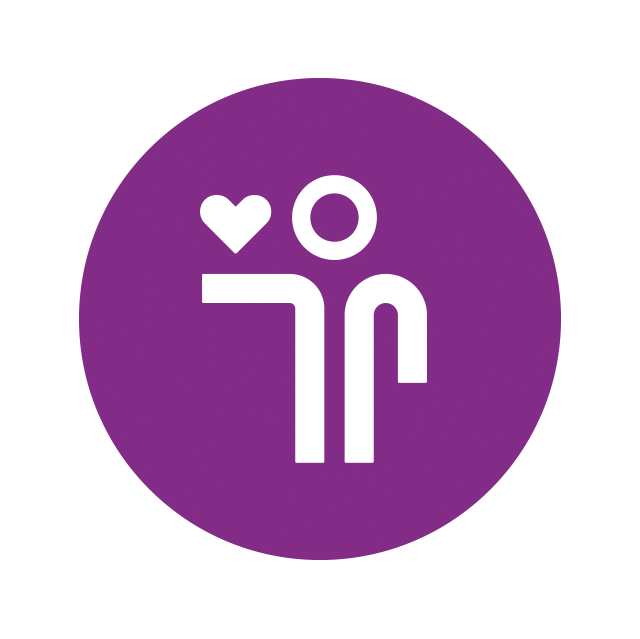 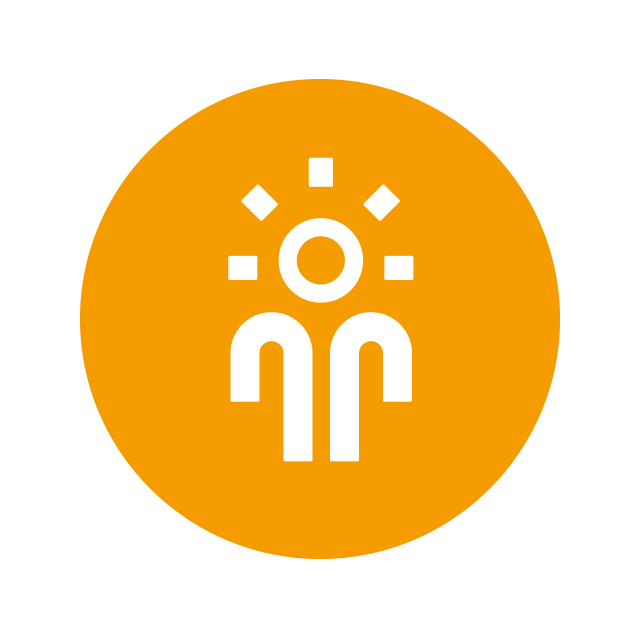 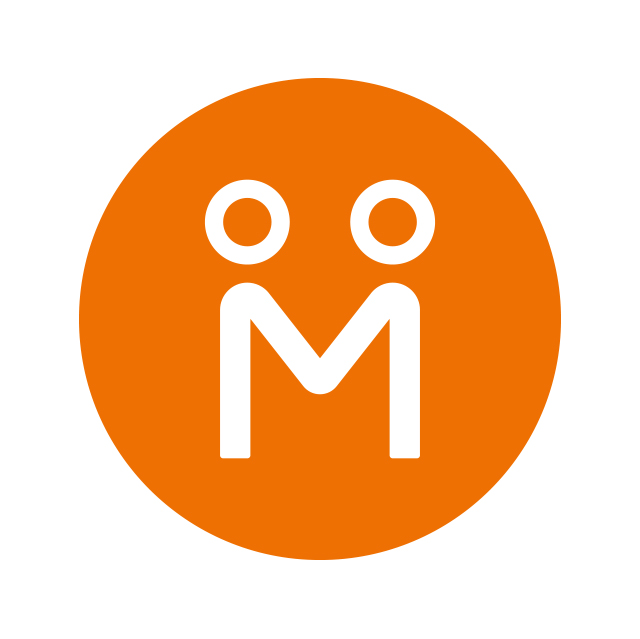 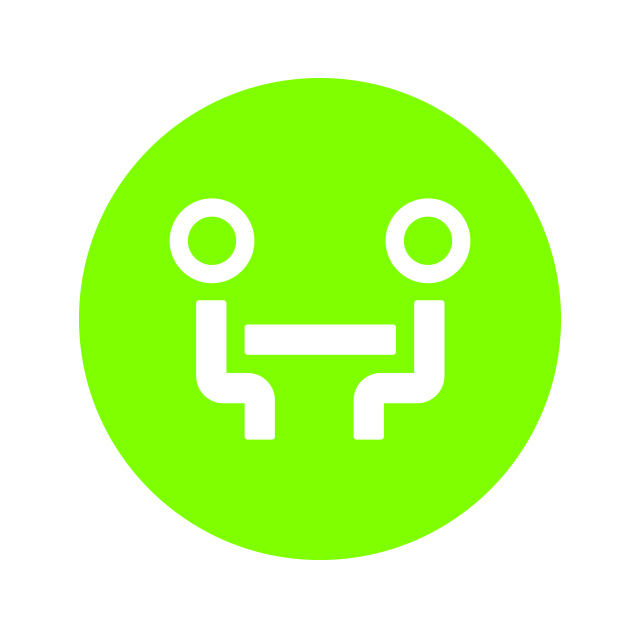 Hoofddimensies van gezondheid en bijbehorende Aspecten:
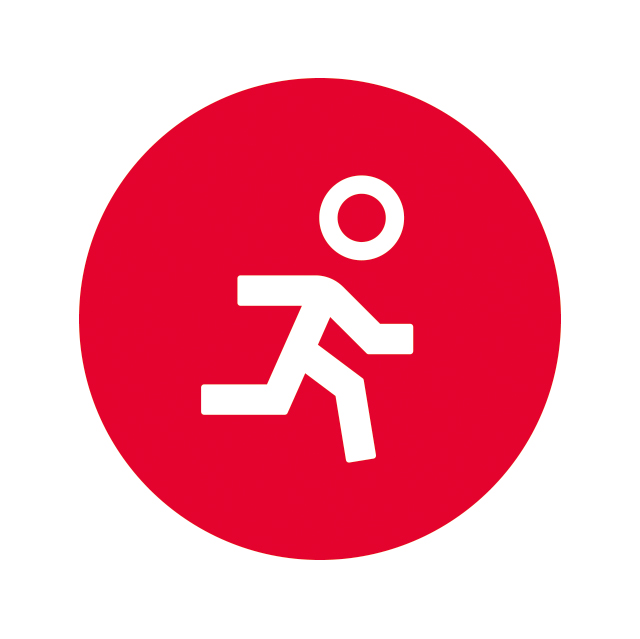 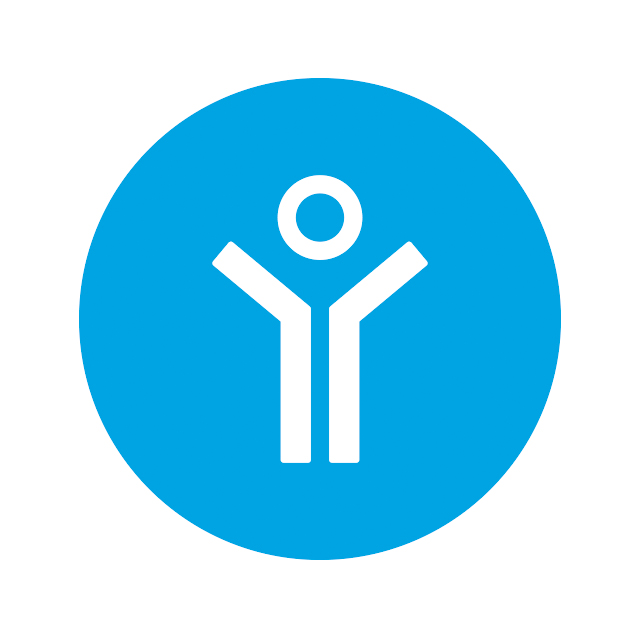 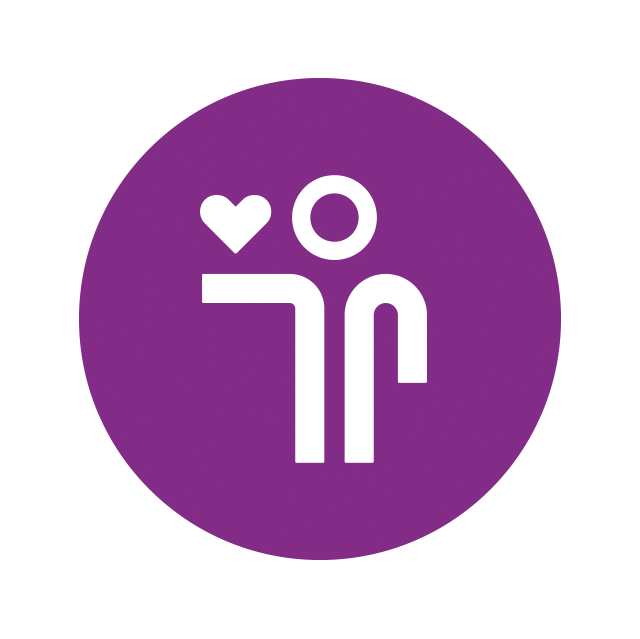 Lichaamsfuncties

Medische feiten
Medische waarnemingen
Fysiek functioneren
Klachten en pijn 
Energie
Mentale functies en -beleving
 
Cognitief functioneren
Emotionele toestand
Eigenwaarde/zelfrespect
Gevoel controle te hebben/   manageability
Zelfmanagement/eigen regie
Veerkracht/resilience & SOC
Spiritueel-existentiële dimensie
Zingeving/   meaningfulness
Doelen/   idealen nastreven
Toekomstperspectief   ervaren
Acceptatie
Hoofddimensies van gezondheid en bijbehorende Aspecten:
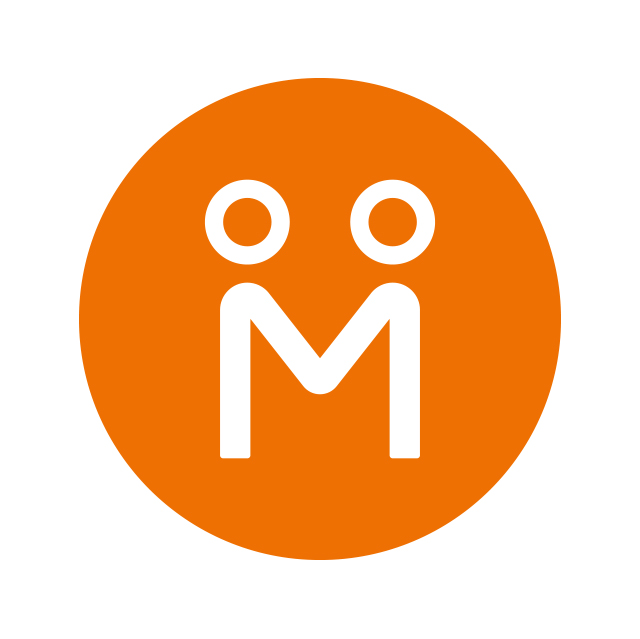 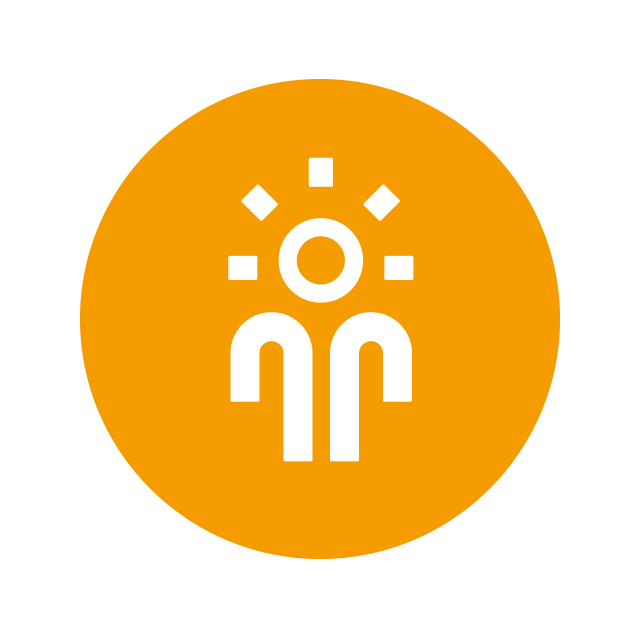 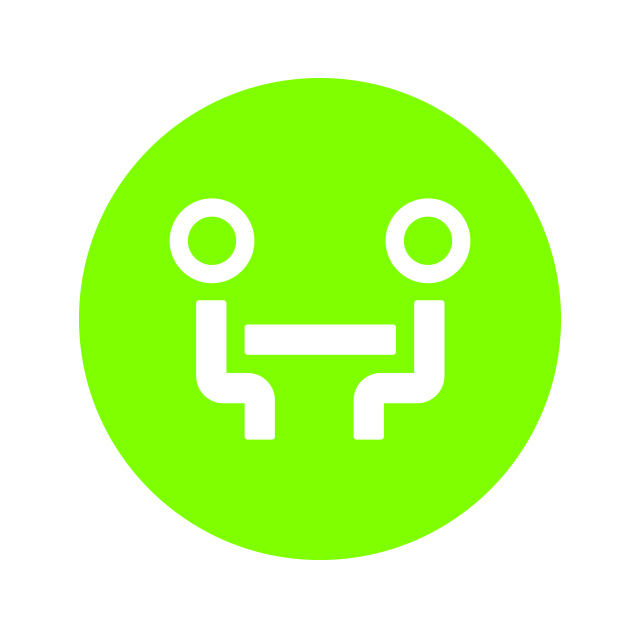 Kwaliteit van leven

Welbevinden
Geluk beleven
Genieten
Ervaren gezondheid
Lekker in je vel zitten
Levenslust/balans
Sociaal-maatsch. participatie

Sociale en communicatieve   vaardigheden
Sociale contacten
Betekenisvolle relaties 
Geaccepteerd worden
Maatschappelijke betrokkenheid
Betekenisvol werk
Dagelijks functioneren

Basis ADL (Algemene Dagelijkse Levensverrichtingen)
Instrumentele ADL
Werkvermogen
Gezondheidsvaardig-heden
NB: Het gaat hier om indicatoren, die bottom up verzameld en geformuleerd zijn. Veel patiënten spraken uit dat het voor hen hier ook om determinanten ging.
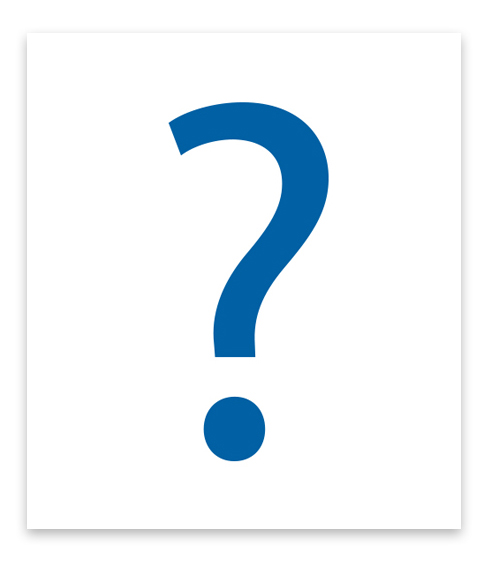 Kwantitatief Onderzoek
Vraag: Worden deze resultaten bevestigd door de stakeholdergroepen? 

Een survey vragenlijst werd voorgelegd aan de zeven stakeholder domeinen.

De respons bedroeg 1938 reacties:
643   Behandelaren - artsen, fysiotherapeuten, verpleegkundigen &   
               verzorgenden (panels)
575   Patiënten (panel)
430   Burgers (panel)
106   Onderzoekers
89     Gezondheidsvoorlichters
80     Beleidsmakers
15     Verzekeraars
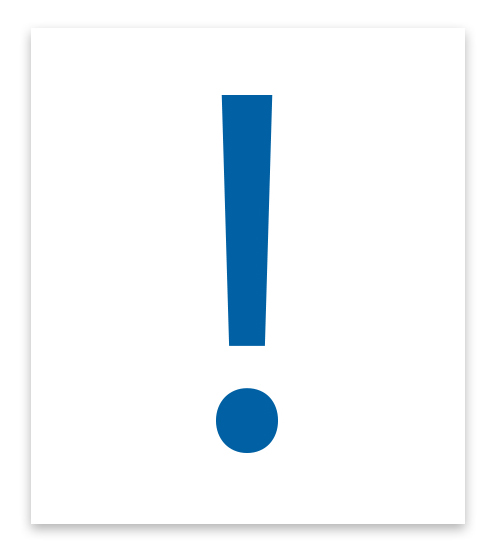 RESULTATEN KWANTITATIEF ONDERZOEK

Over het algemeen werden de positieve en negatieve oordelen gedeeld.

Op de vraag in hoeverre de 32 aspecten deel uitmaken van gezondheid werd geantwoord:
RESULTATEN Kwantitatief Onderzoek
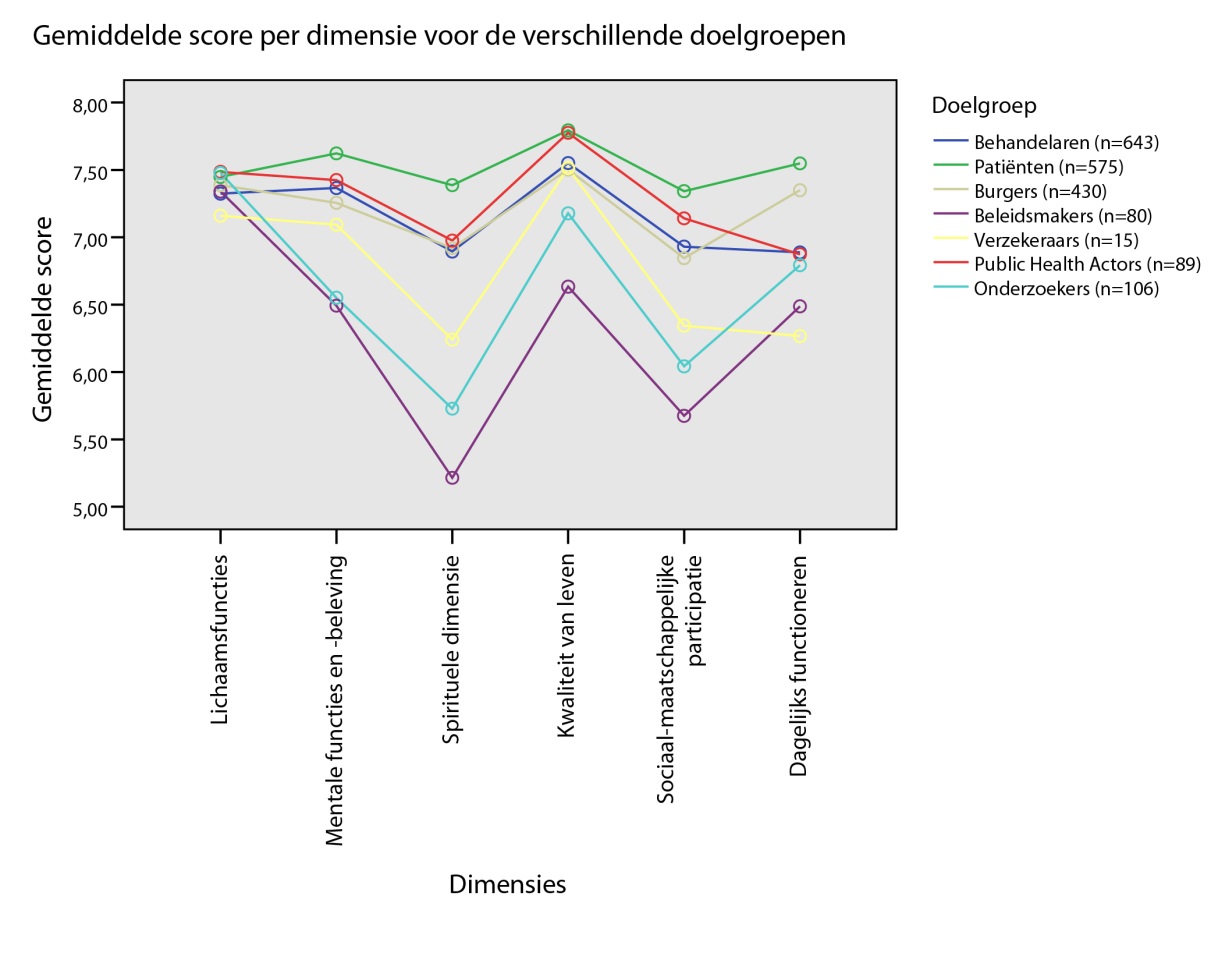 RESULTATEN Kwantitatief Onderzoek
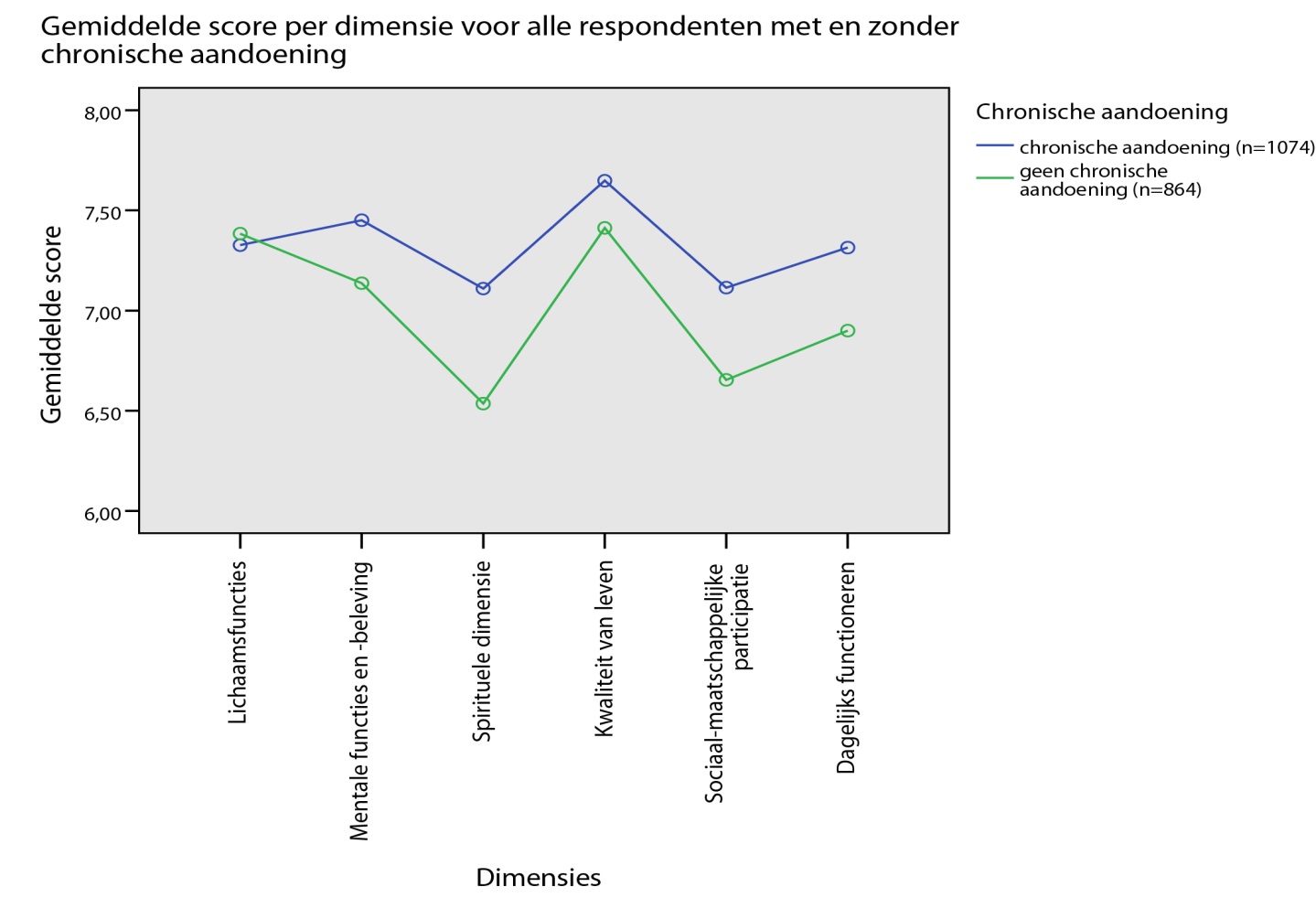 Conclusies:
Aanbevolen: Onderscheid de smalle opvatting, nl. ‘gezondheid als afwezigheid van ziekte’ van de brede opvatting over gezondheid.

Daarom introduceer ik voor de brede opvatting het begrip: ‘Positieve Gezondheid’, met zes dimensies.

Aanbevolen: Visualiseer de zes hoofdimensies. 
  
Daarom het spinnenweb-diagram!
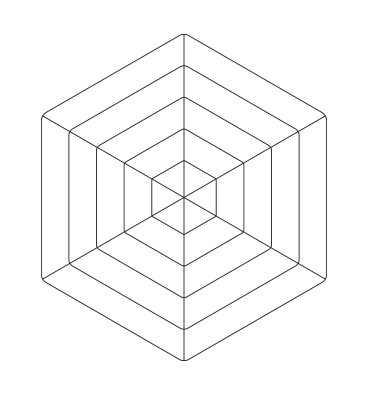 PIJLERS VOOR 
POSITIEVE GEZONDHEID
Medische feiten
Medische waarnemingen
Fysiek functioneren
Klachten en pijn
Energie
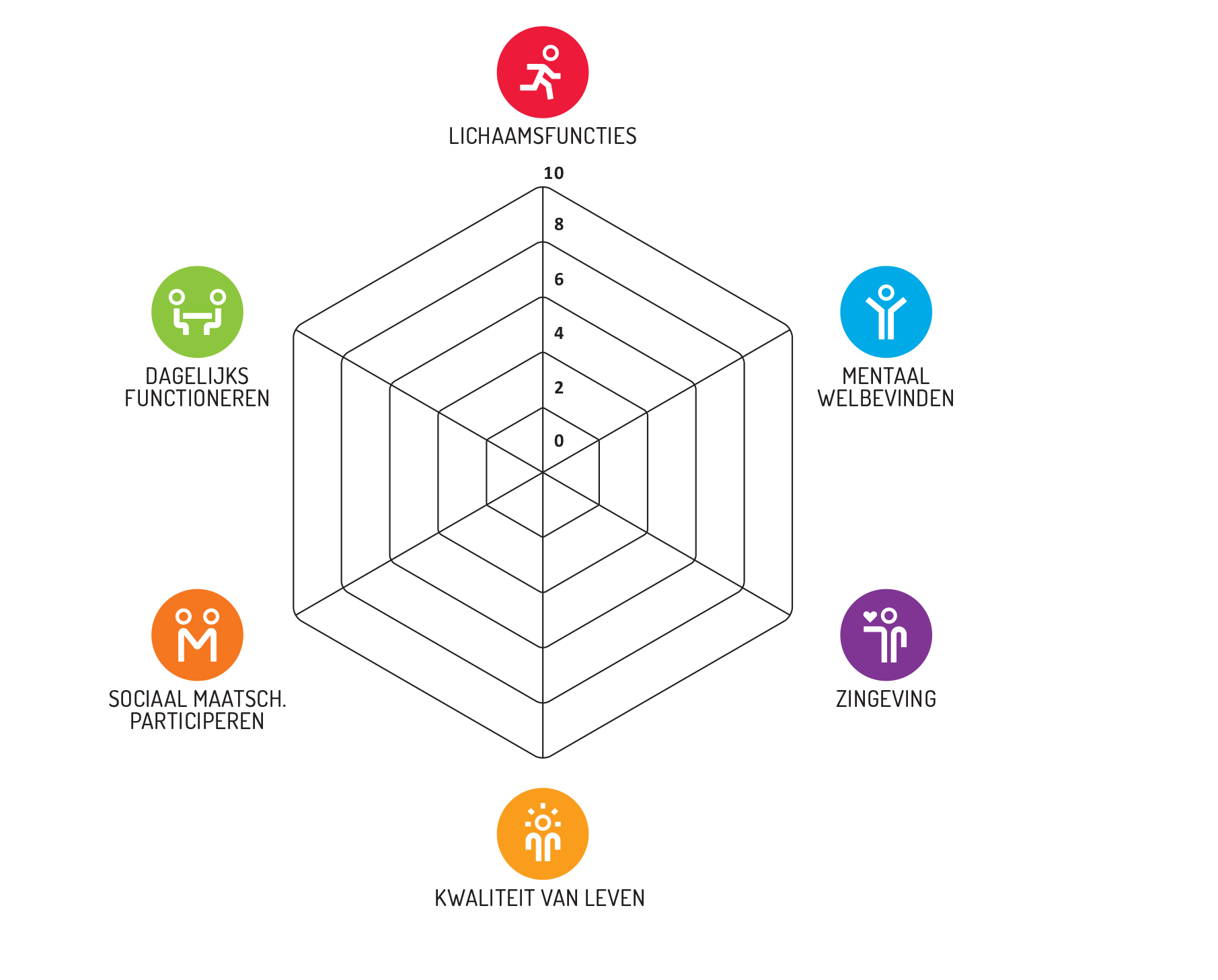 Cognitief functioneren
Emotionele toestand
Eigenwaarde/zelfrespect
Gevoel controle te hebben/manageability
Zelfmanagement/eigen regie
Veerkracht/resilience & SOC
Basis ADL
Instrumentele ADL
Werkvermogen
Health literacy
Zingeving/meaningfulness
Doelen/idealen nastreven
Toekomstperspectief ervaren
Acceptatie
Sociale en communicatieve vaardigheden
Sociale contacten
Betekenisvolle relaties 
Geaccepteerd worden
Maatschappelijke betrokkenheid
Betekenisvol werk
Welbevinden
Geluk beleven
Genieten
Ervaren gezondheid
Lekker in je vel zitten
Levenslust/balans
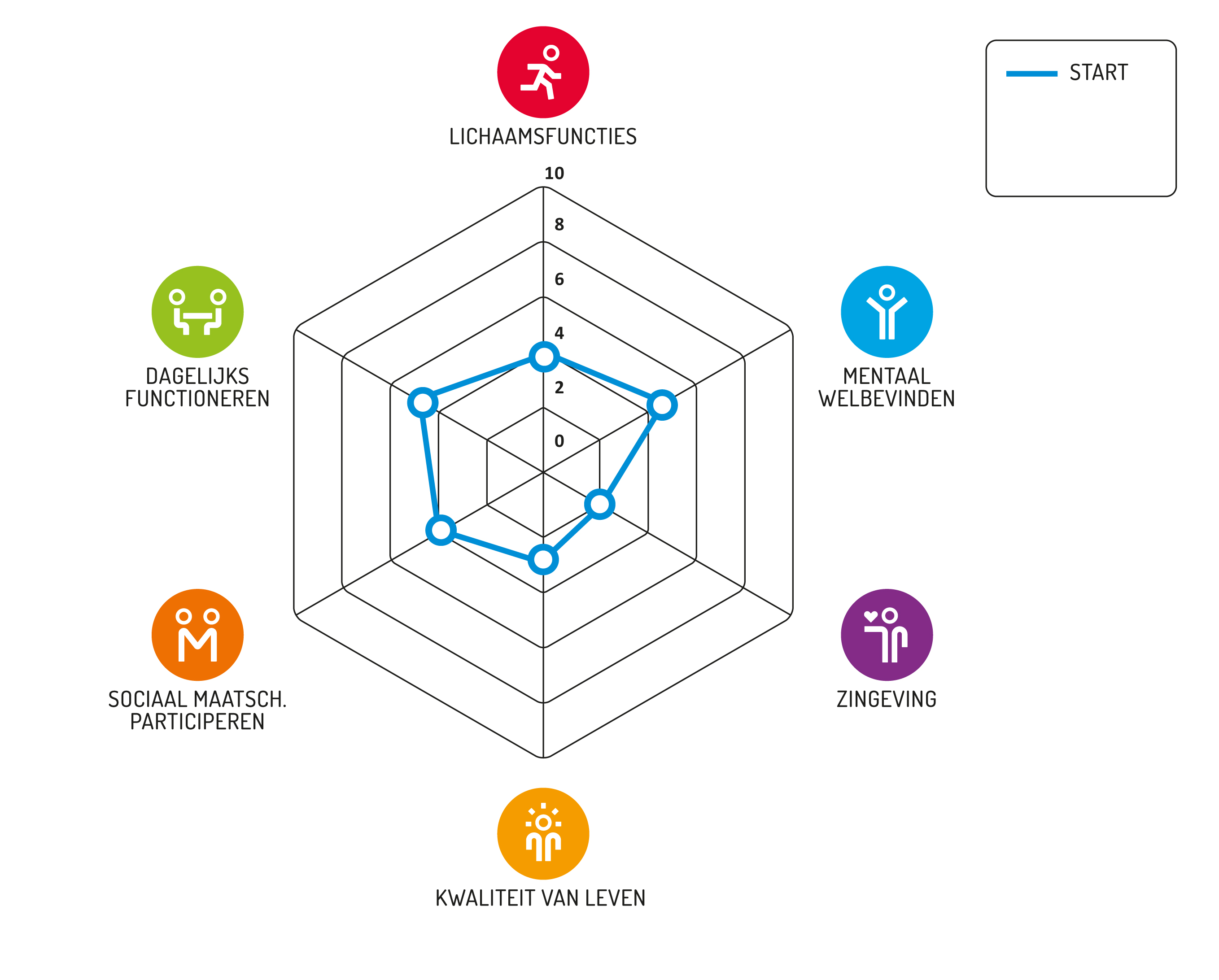 PIJLERS VOOR 
POSITIEVE 
GEZONDHEID
Essentie:
Eigen beoordeling van de persoonlijke situatie. Geen externe norm! 

                       Er ontstaat een ‘gezondheidsoppervlak’.


Vraag: Zou u wat willen veranderen en zo ja, wat? 


En dan: Beschikbaarheid van E-health adviezen of andere opties.


De score, het ‘gezondheidsoppervlak’, zou dan zo kunnen veranderen:
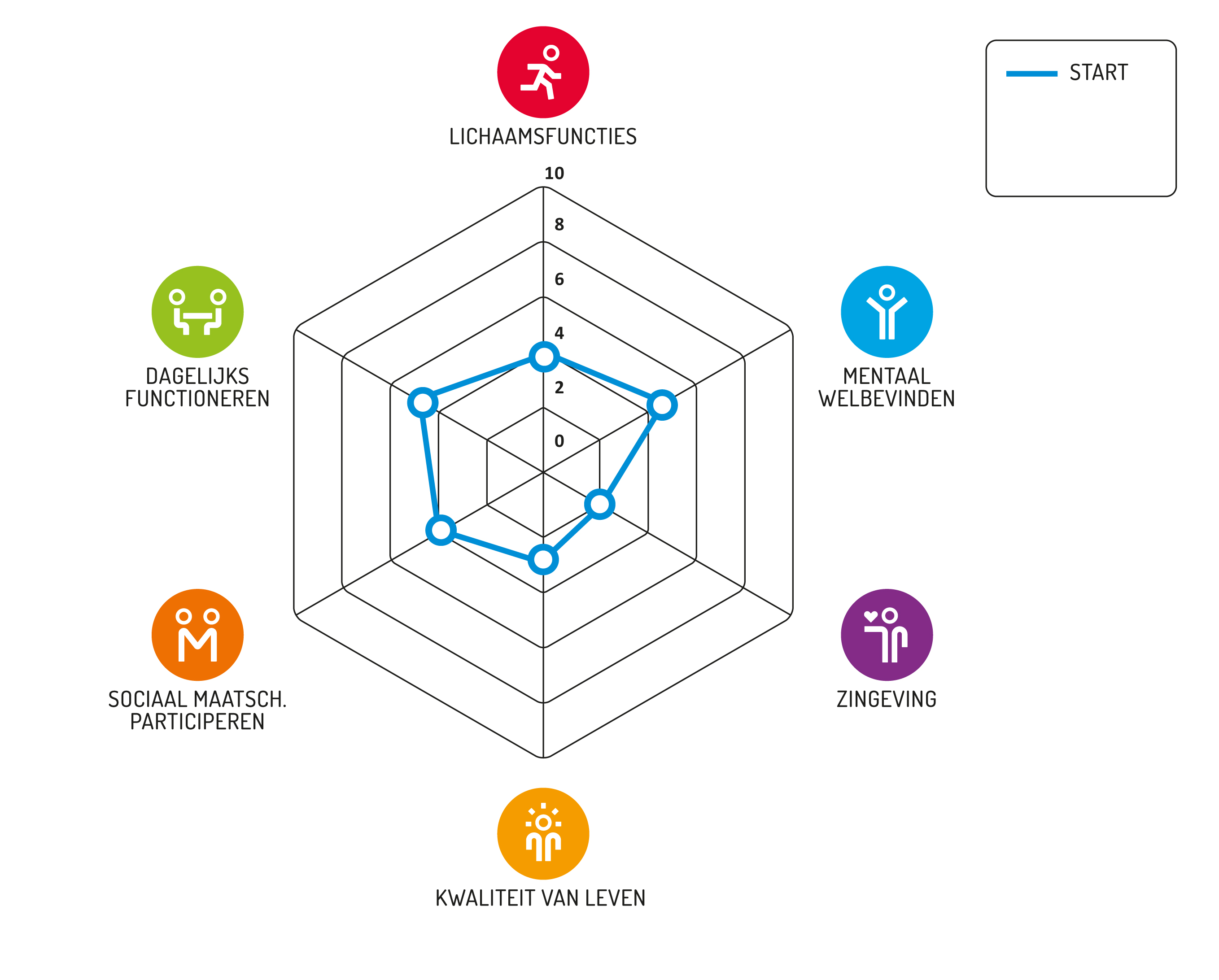 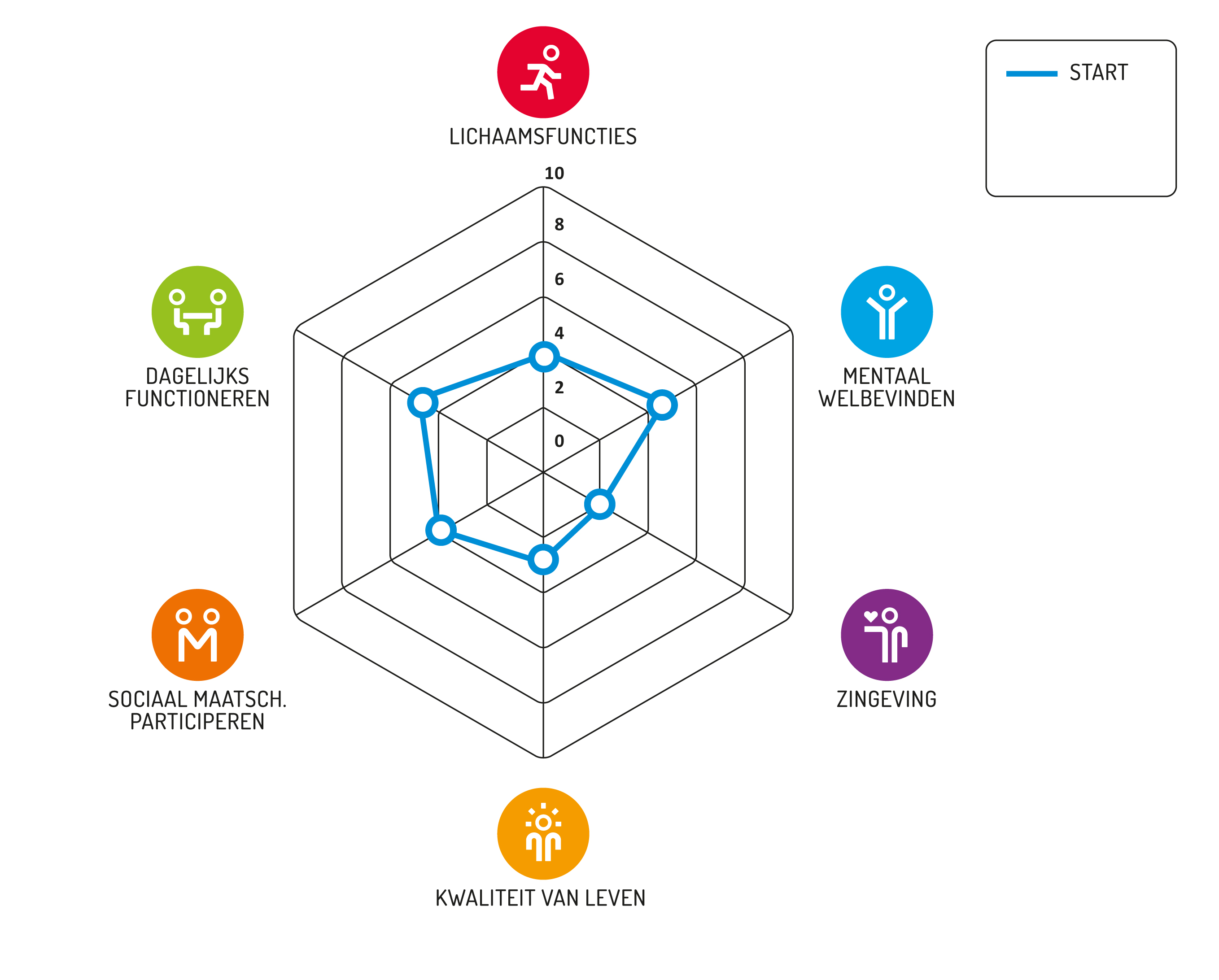 PIJLERS VOOR 
POSITIEVE 
GEZONDHEID
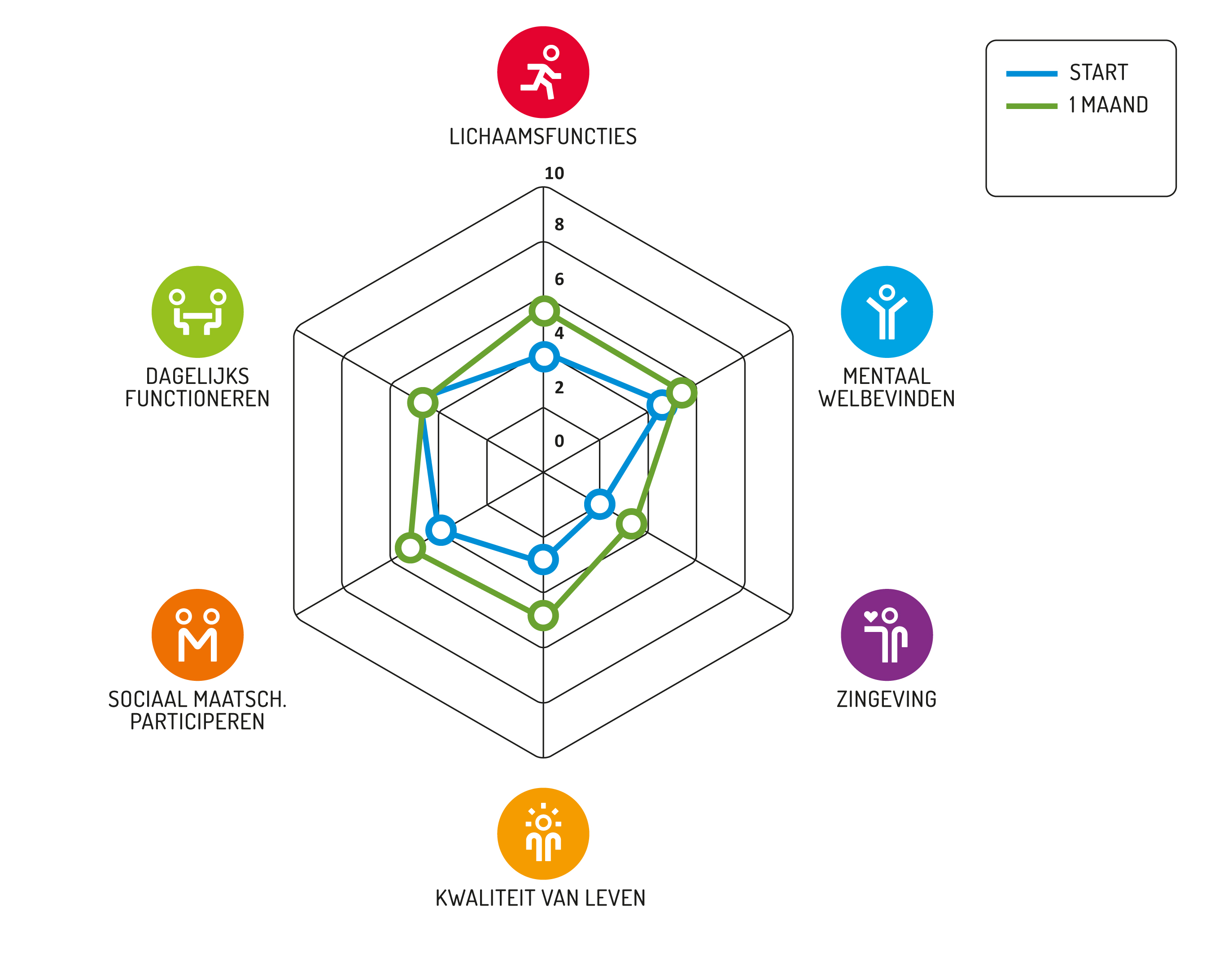 PIJLERS VOOR 
POSITIEVE 
GEZONDHEID
De score 
zou zo kunnen veranderen
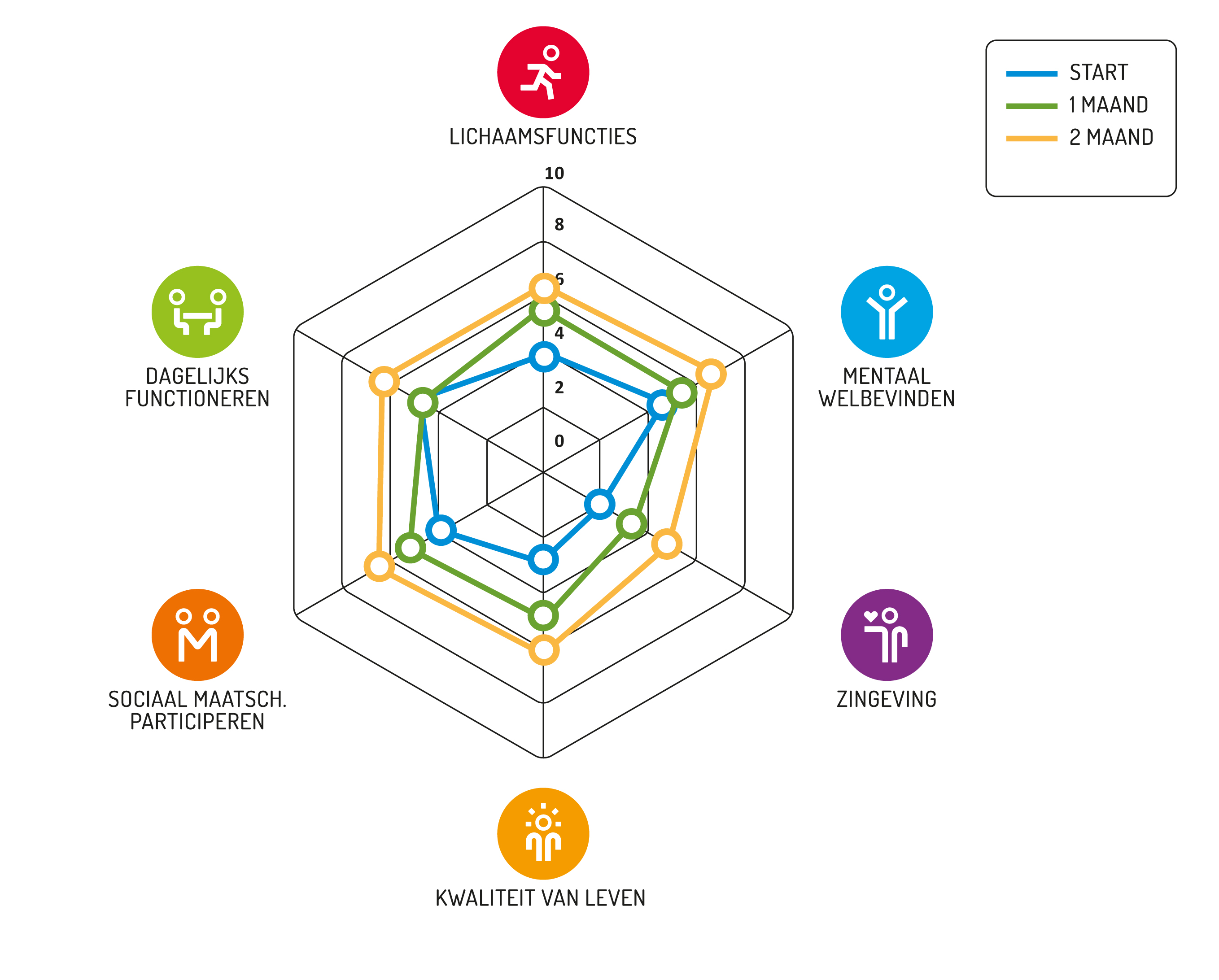 PIJLERS VOOR 
POSITIEVE 
GEZONDHEID
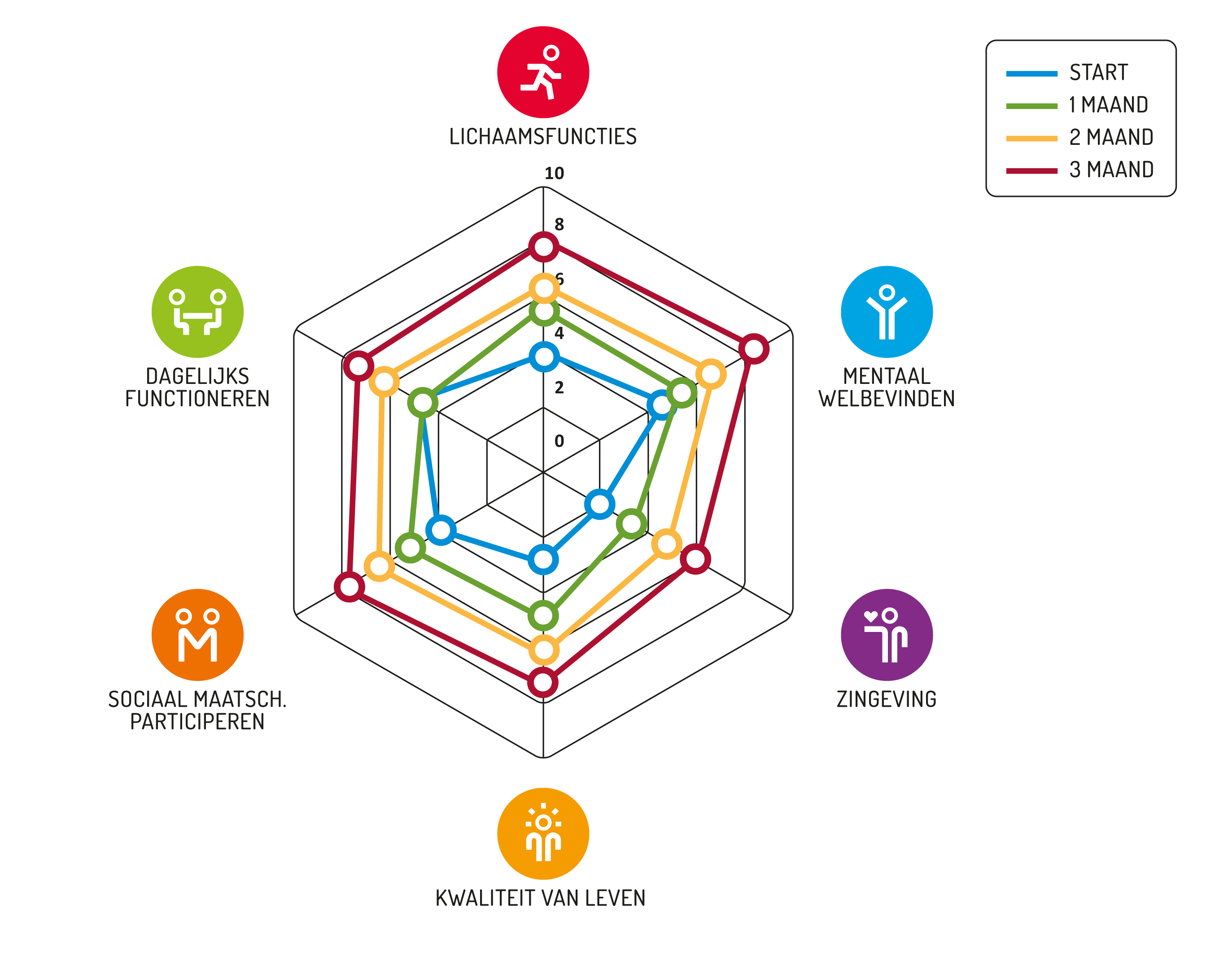 PIJLERS VOOR 
POSITIEVE 
GEZONDHEID
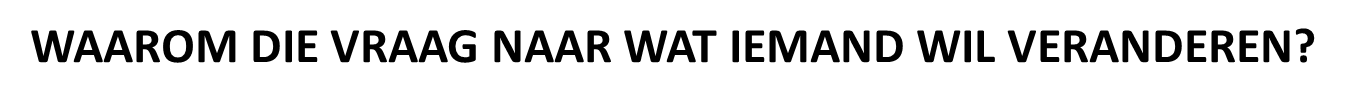 STELLING:

Mensen doen niet wat ze moeten, 
maar wat ze willen. 
Voor wat voor hen van waarde is.
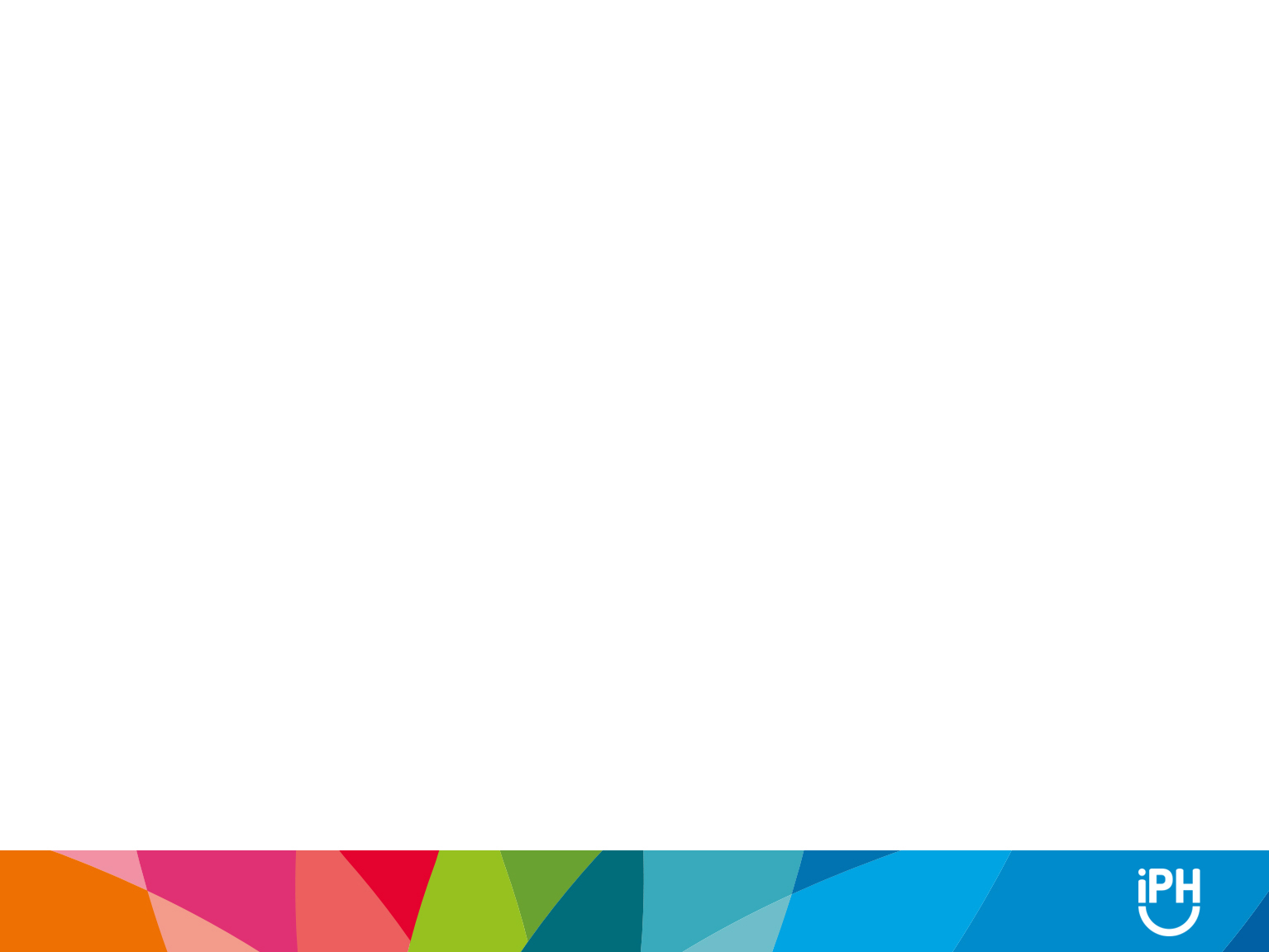 Volgende stappen …
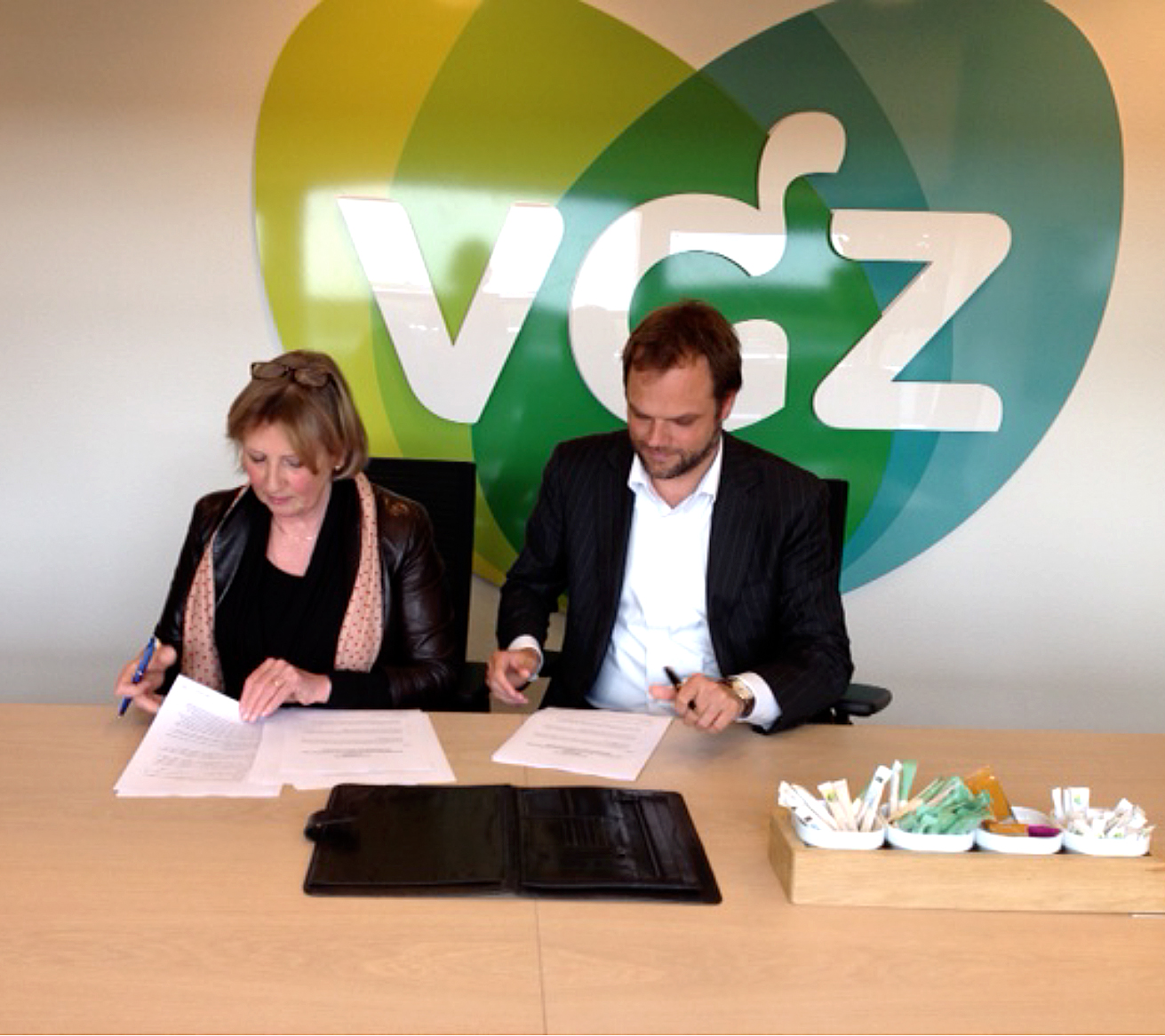 Streven:

Ontwikkelen van een gevalideerd, digitaal Meetinstrument Positieve gezondheid
IPH tekende contract met VGZ
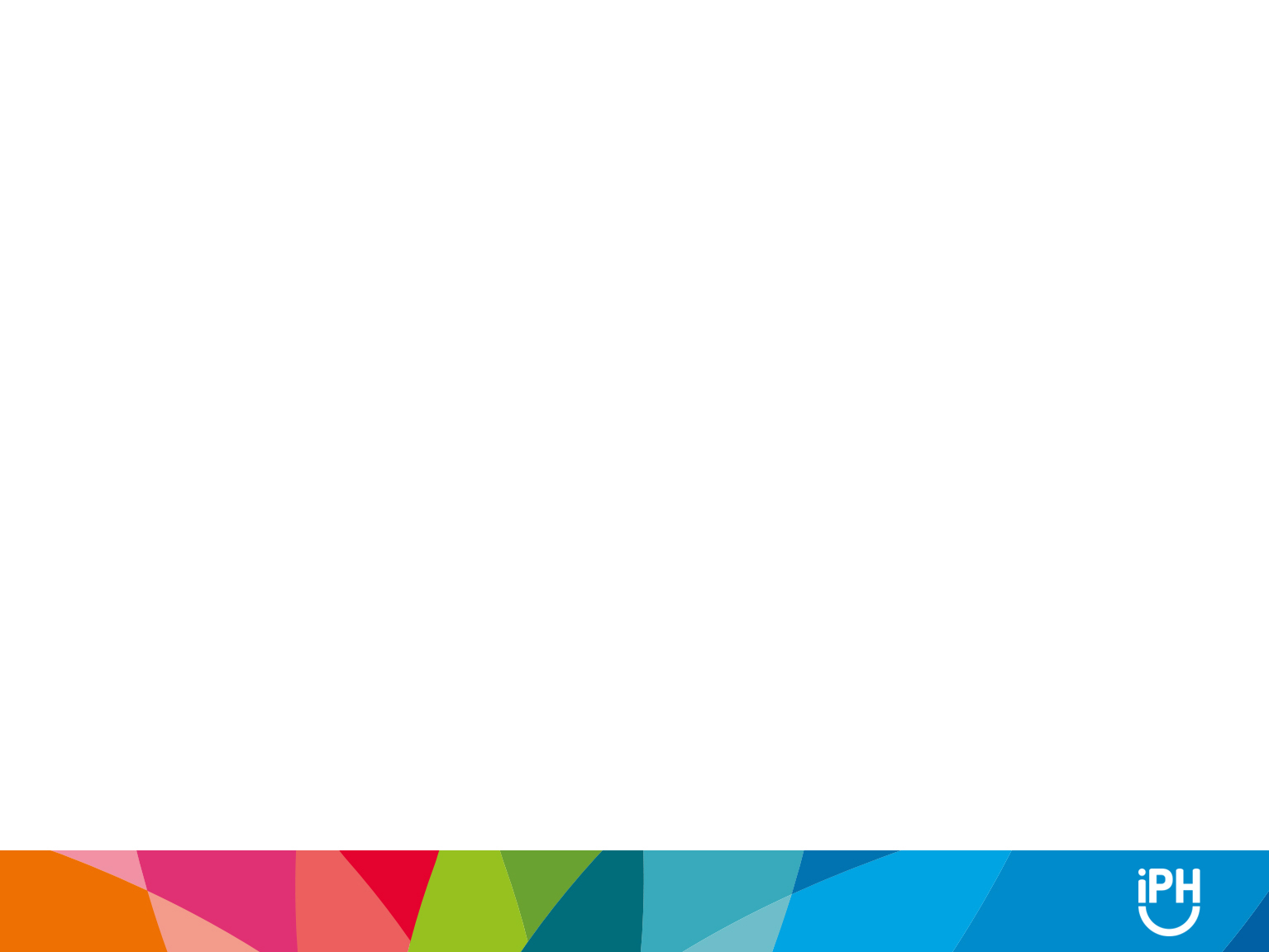 Echter ……  

Worsteling met de wetenschap!
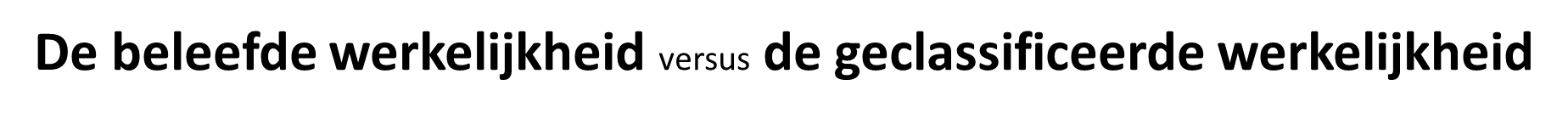 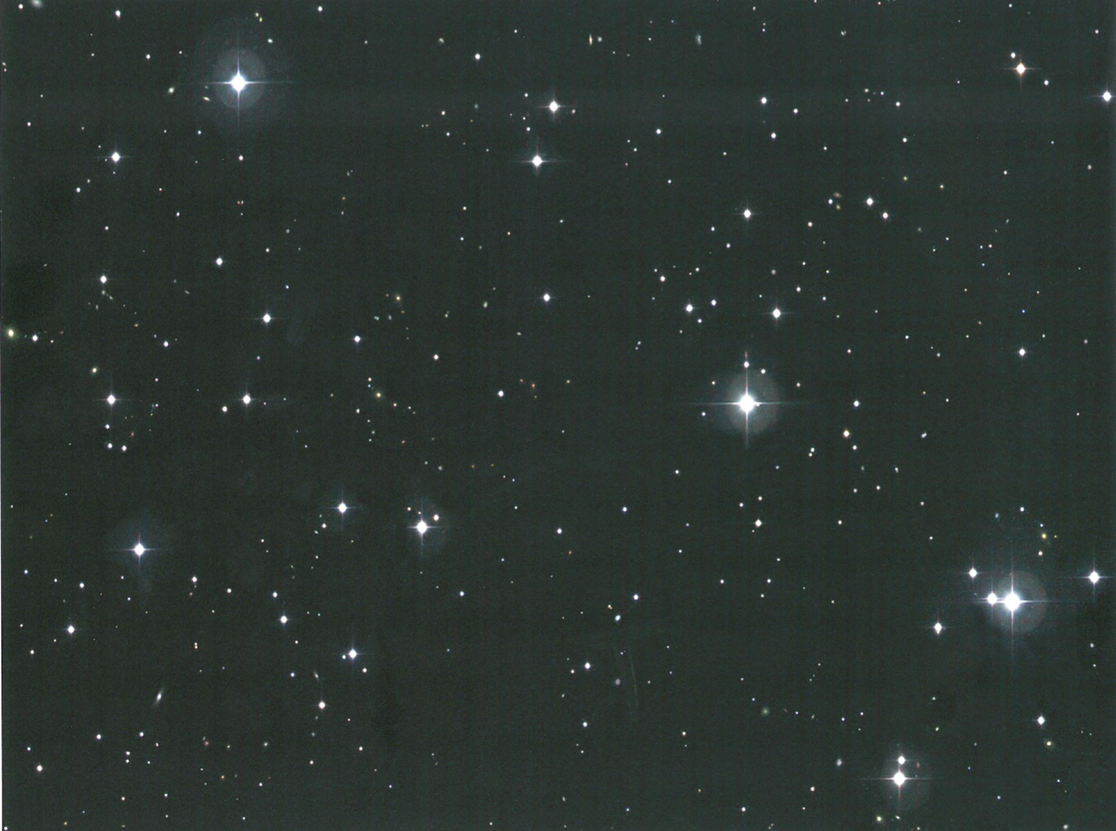 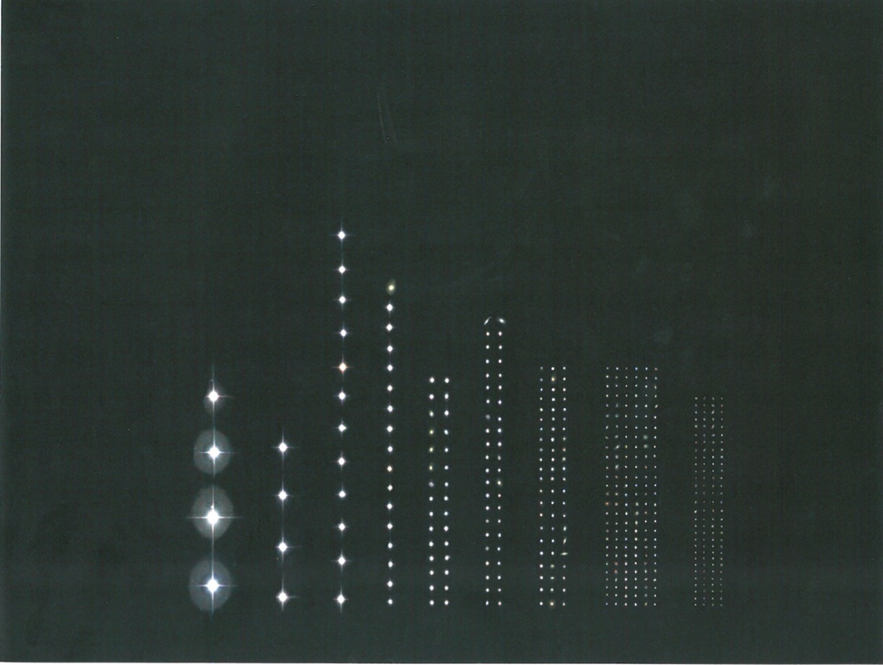 De stand van zaken …
We ontwikkelden nu een digitaal ´Gespreksinstrument´ Positieve Gezondheid met eenvoudiger termen.
6 dimensies met 7 vragen.
Leidt tot je ‘gezondheidsoppervlak’.
Vraag: Wil je wat verbeteren? 

>>  Adviezen per dimensie, via apps. i.s.m. de GGD-Appstore






www.mijnpositievegezondheid.nl
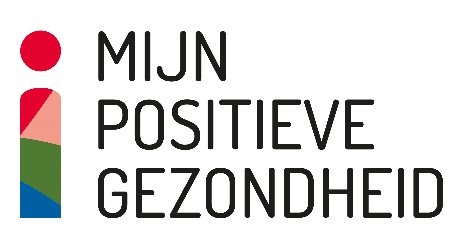 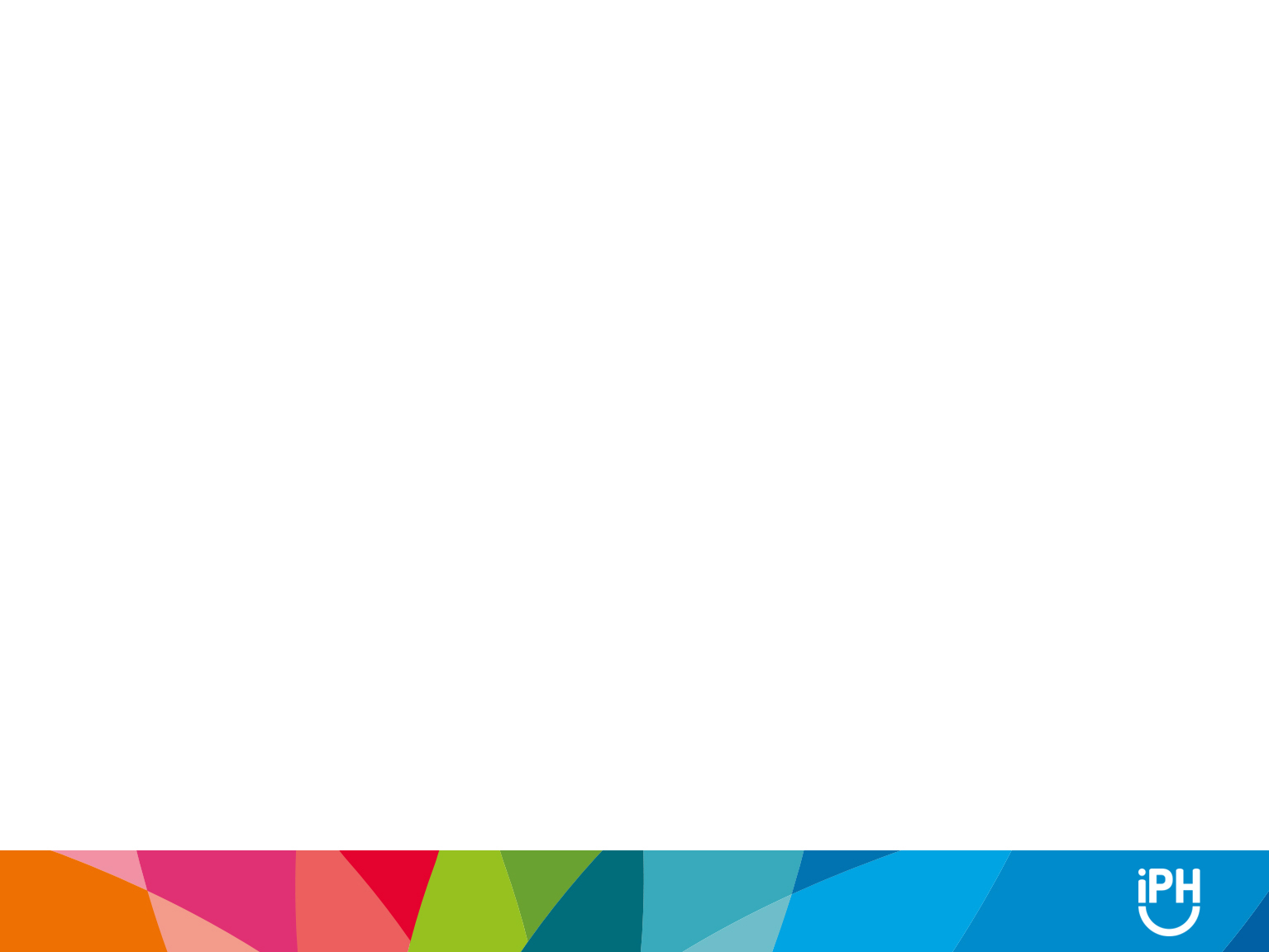 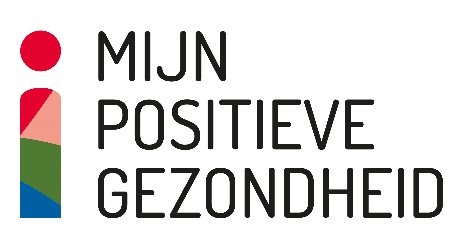 Je gezond voelen
Fitheid
Klachten en pijn
Slapen
Eten
Conditie
Bewegen
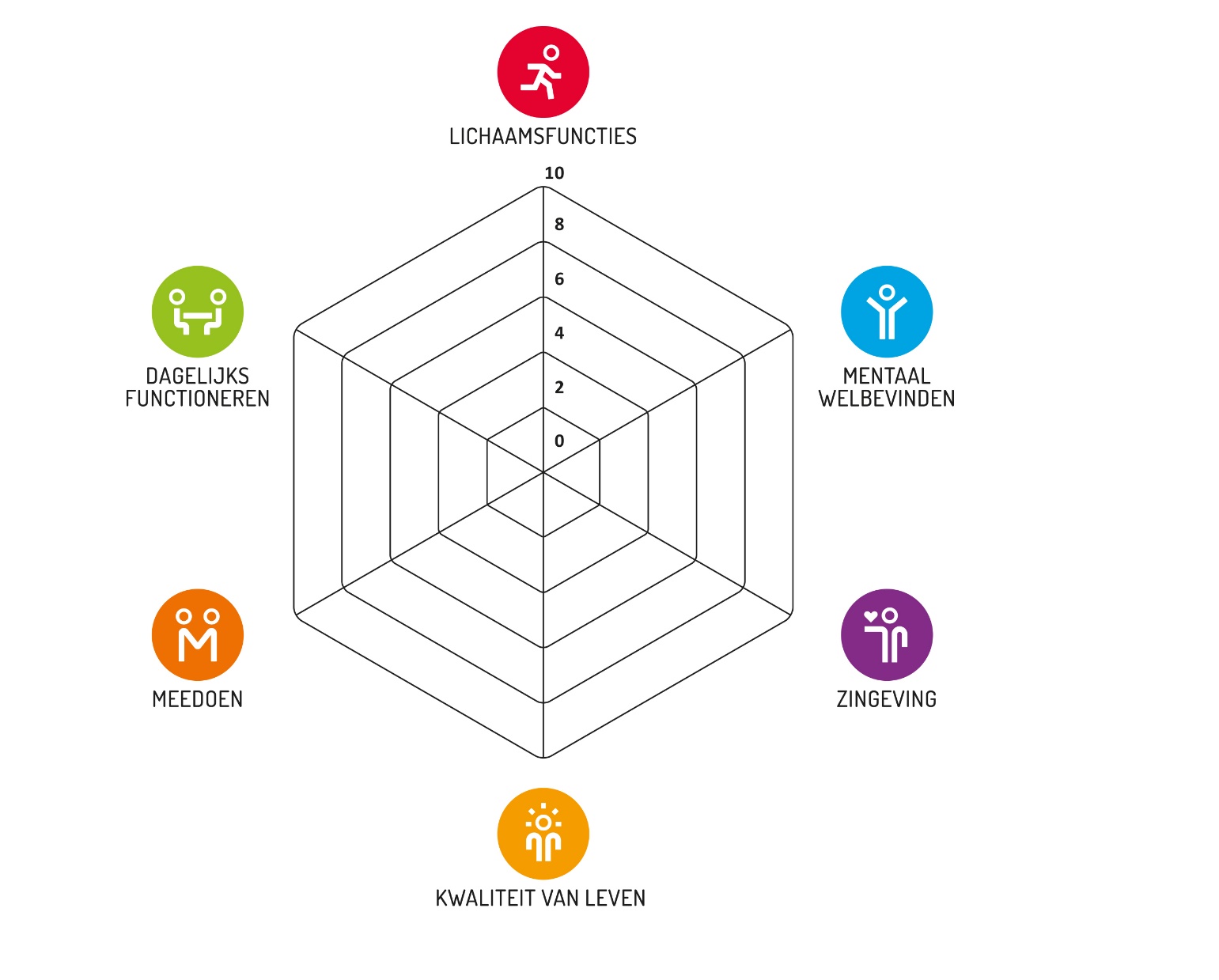 Onthouden
Concentreren
Communiceren
Vrolijk zijn
Jezelf accepteren
Omgaan met verandering
Gevoel van controle
Zorgen voor jezelf
Je grenzen kennen
Kennis van gezondheid
Omgaan met tijd
Omgaan met geld
Kunnen werken
Hulp kunnen vragen
Zinvol leven
Levenslust
Idealen willen bereiken
Vertrouwen hebben
Accepteren
Dankbaarheid
Blijven leren
Sociale contacten
Serieus genomen worden
Samen leuke dingen doen
Steun van anderen
Erbij horen
Zinvolle dingen doen
Interesse in de maatschappij
Genieten
Gelukkig zijn
Lekker in je vel zitten
Balans
Je veilig voelen
Hoe je woont
Rondkomen met je geld
www.mijnpositievegezondheid.nl
©Gespreksinstrument IPH – versie 1.0 – oktober 2016
Werken met Positieve Gezondheid

Gaat om drie elementen:

De brede blik naar binnen -  ‘Mijn Spinnenweb’

Het ‘andere gesprek’ -  Wat is voor u echt belangrijk? 
							  Wat zou u willen veranderen?

Beschikbaarheid & vindbaarheid van ‘Handelingsperspectieven’  
       en iemand daarbij dan begeleiden/coachen.
Positieve Gezondheid:

Het bevorderen van ‘veerkrachtig en betekenisvol leven’….

         …. in een gezondheidbevorderende omgeving!
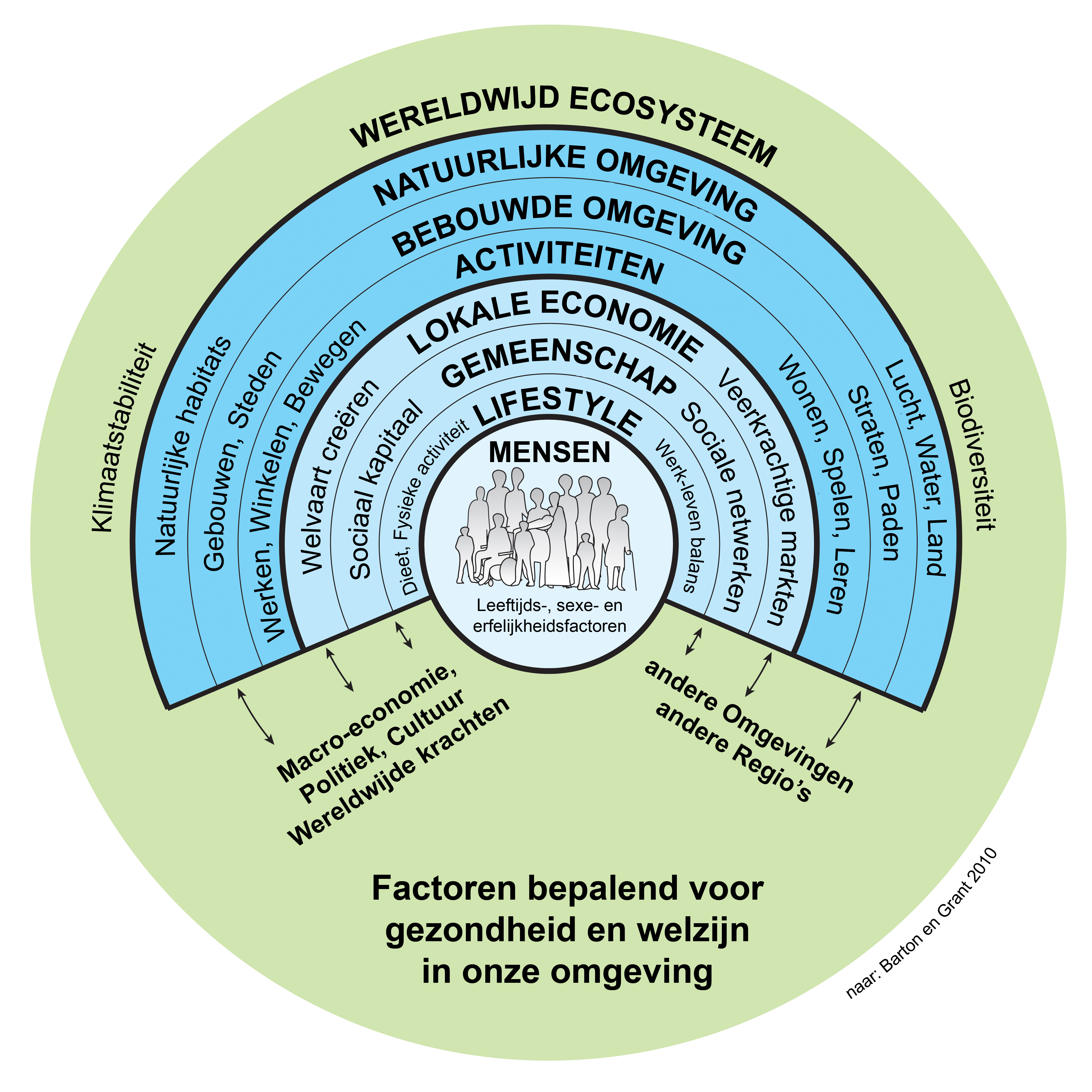 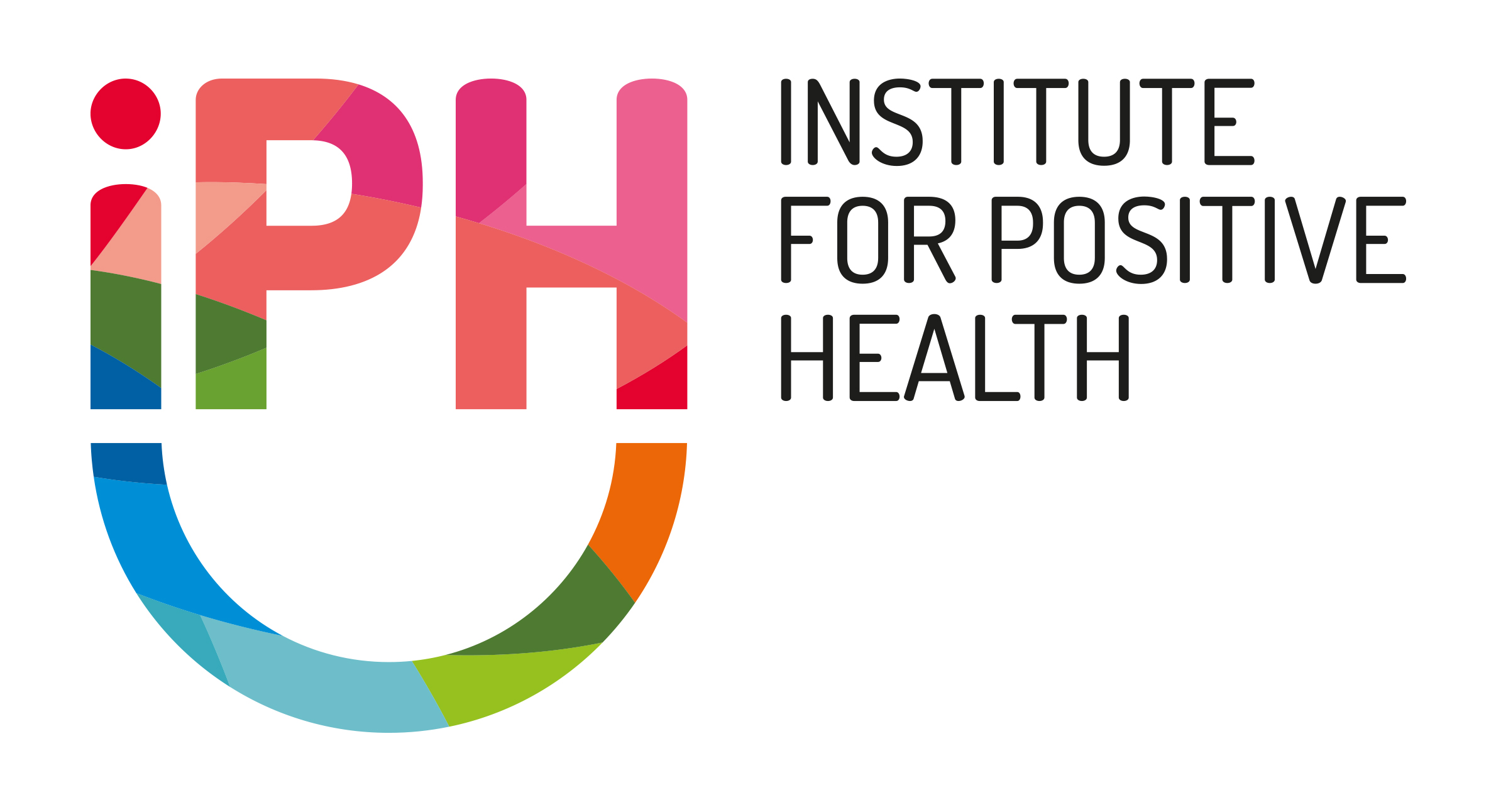 Dank voor uw aandacht!

www.limburgpositiefgezond.nl
www.iph.nl
 www.mijnpositievegezondheid.nl
kind.mijnpositievegezondheid.nl